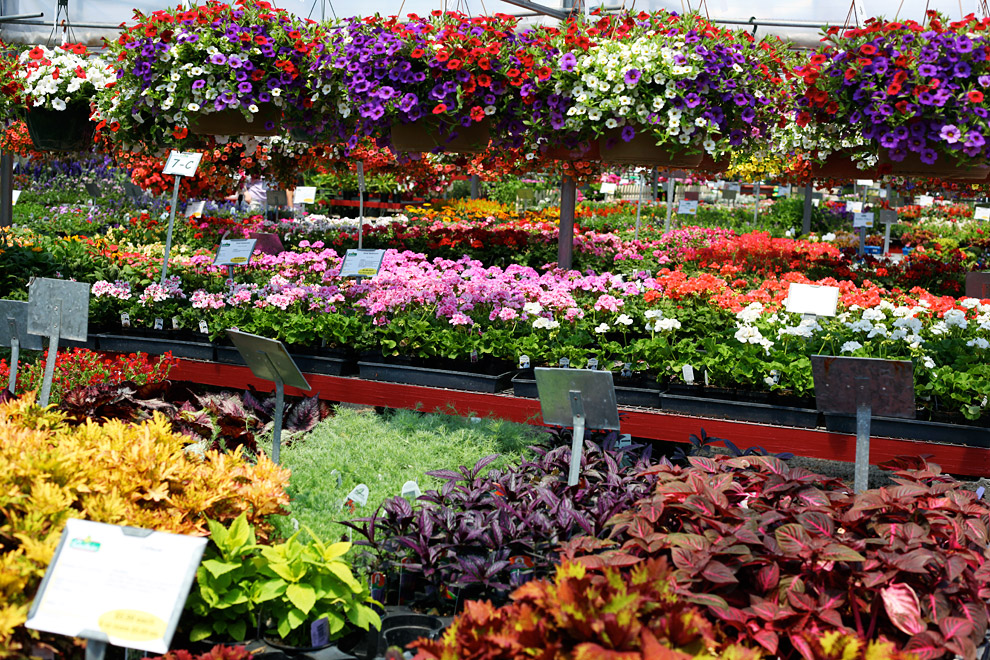 1
Государственное бюджетное дошкольное образовательное учреждение 
детский сад № 7 комбинированного вида Выборгского района Санкт – Петербурга.
Лексическая тема: 
«САДОВЫЕ И КОМНАТНЫЕ ЦВЕТЫ».
Учитель – дефектолог/логопед:
Володенкова Людмила Геннадьевна.
2022 год.
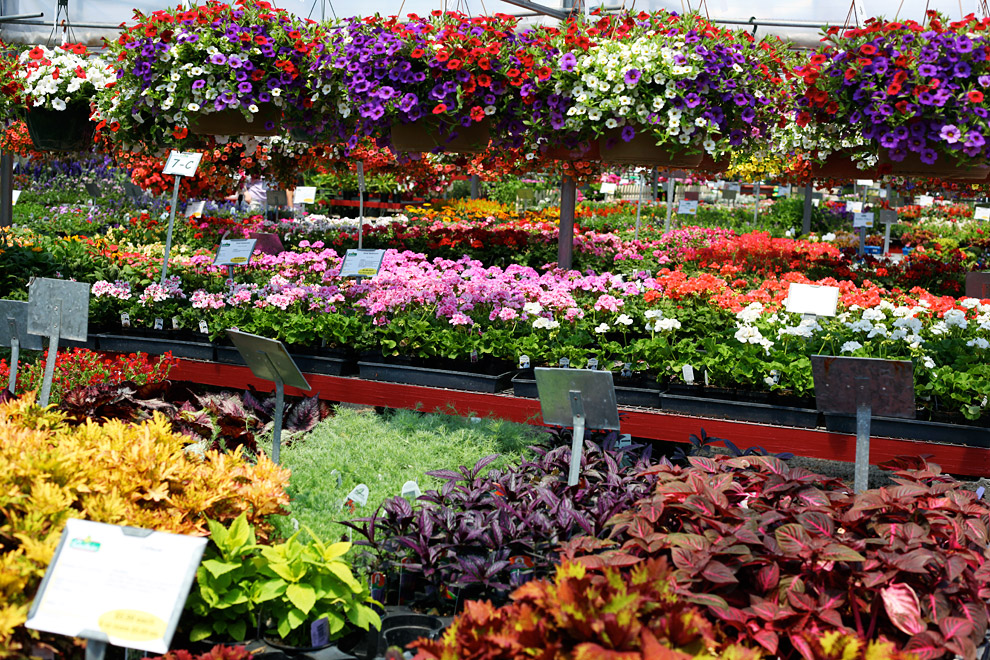 Ц  В  Е  Т  Ы
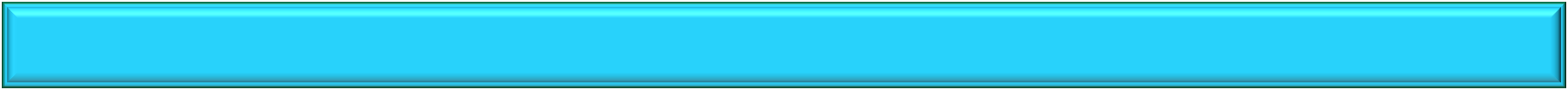 2
Цветы
КОМНАТНЫЕ ЦВЕТЫ
САДОВЫЕ
 ЦВЕТЫ
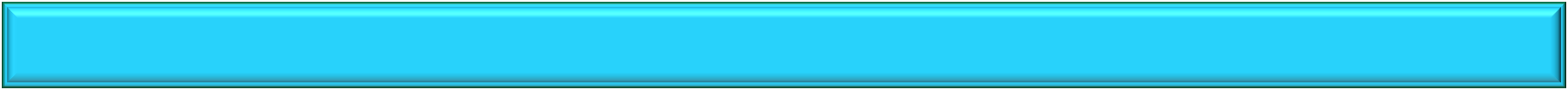 САДОВЫЕ ЦВЕТЫ
3
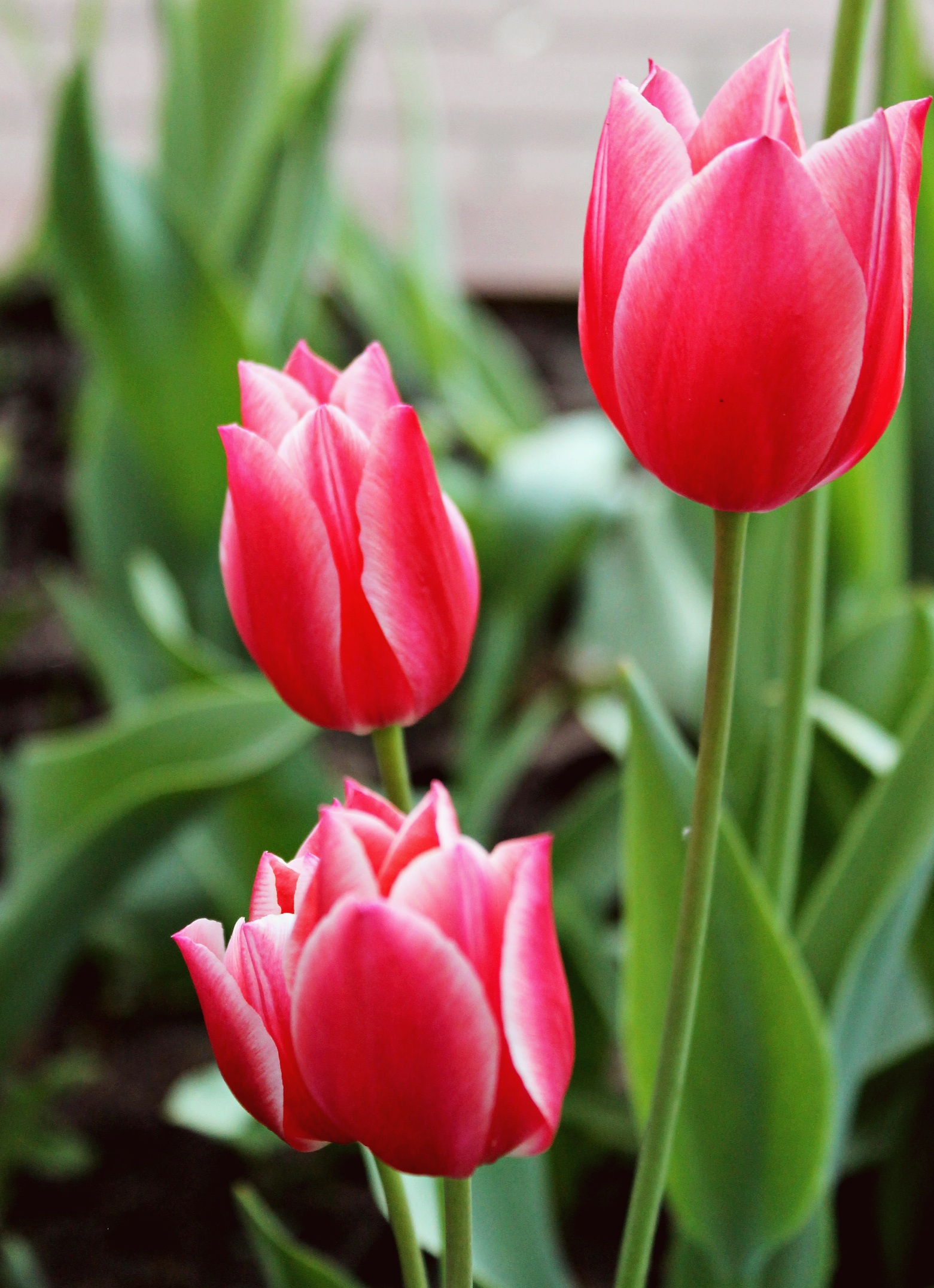 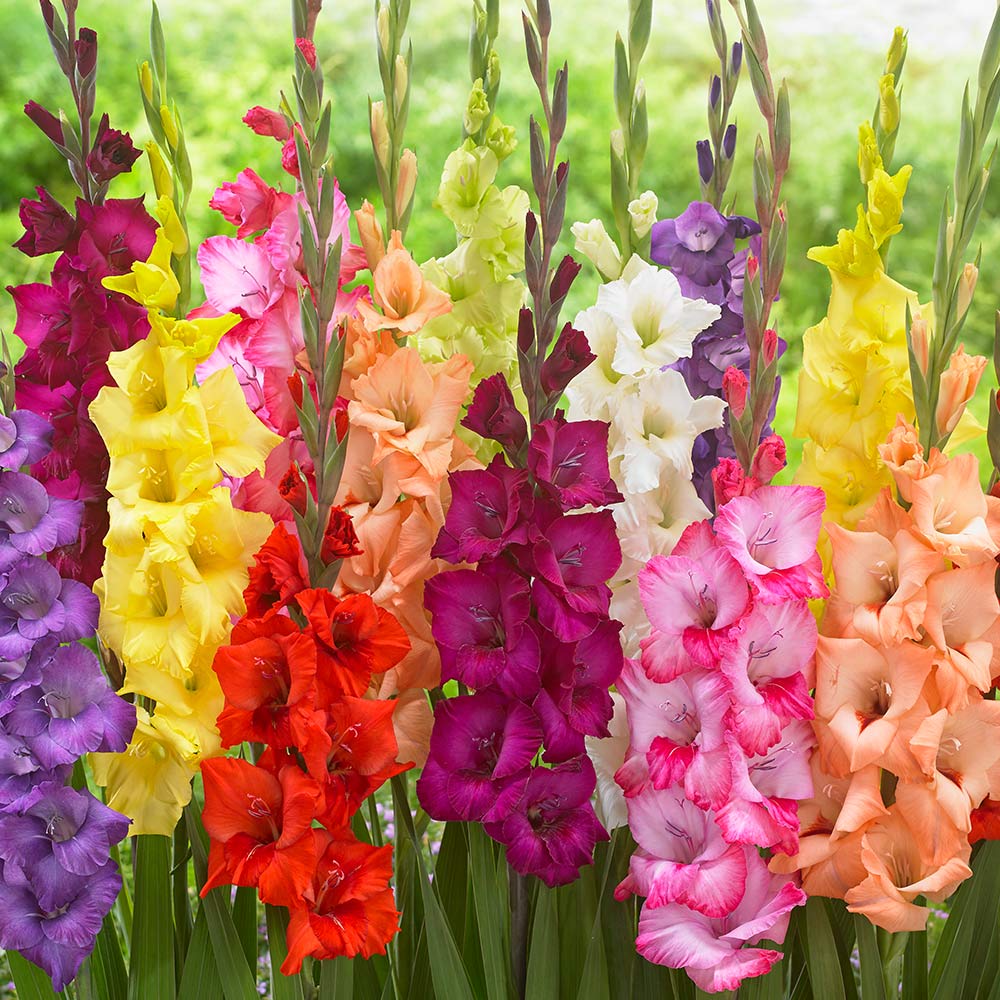 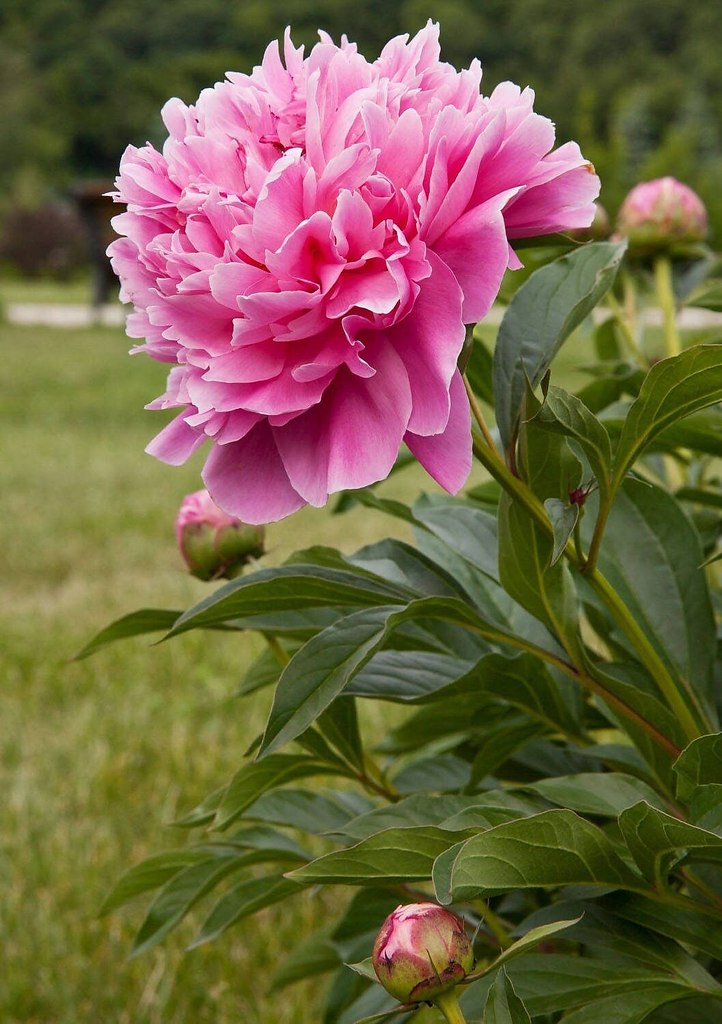 Пион
Гладиолус
Тюльпан
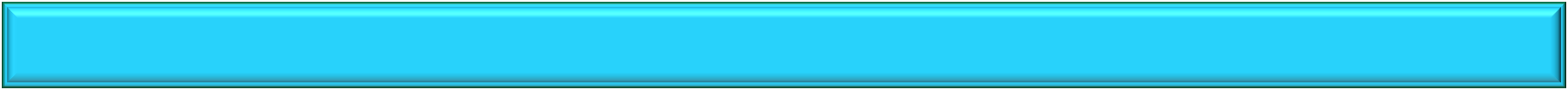 САДОВЫЕ ЦВЕТЫ
4
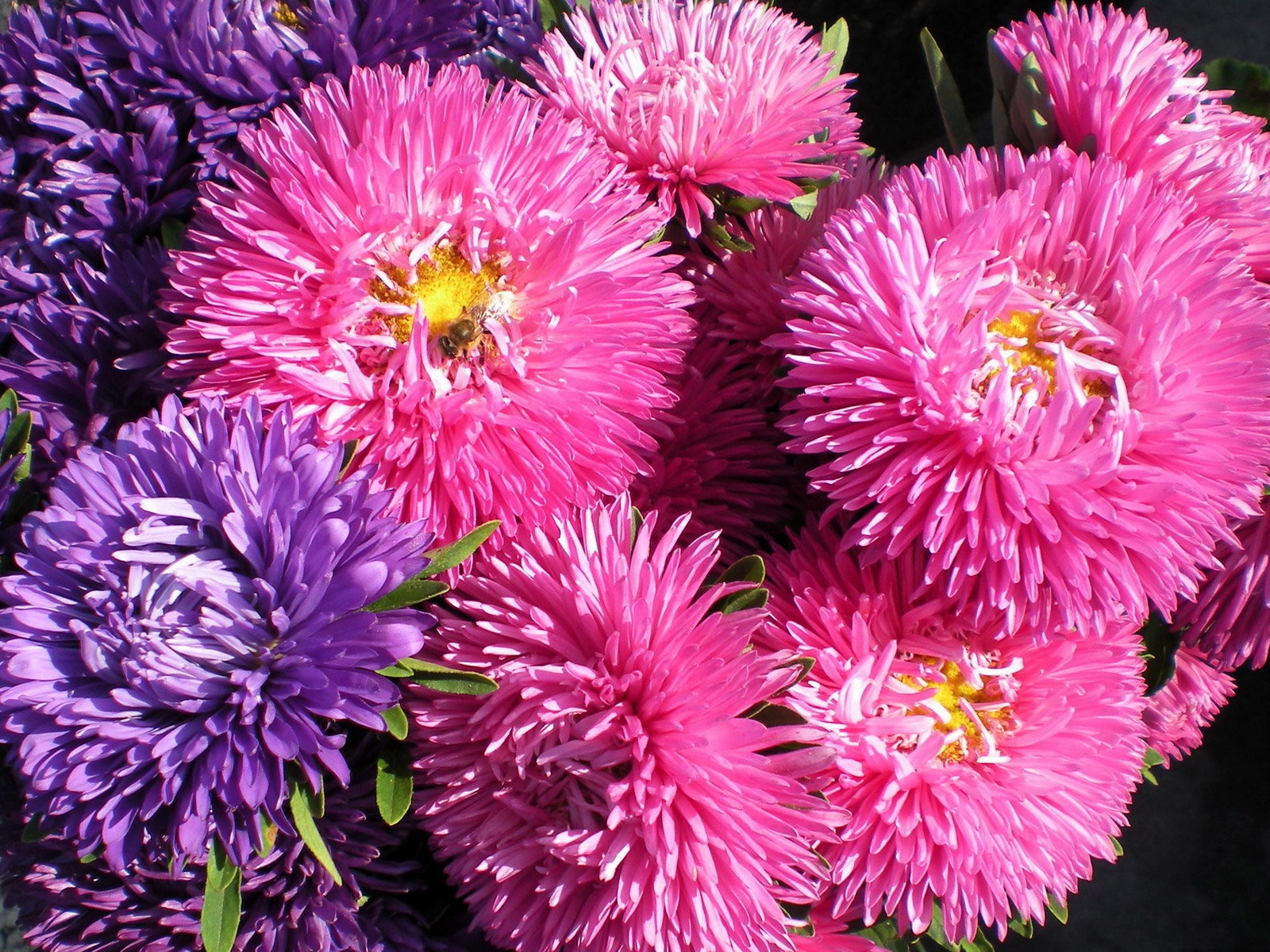 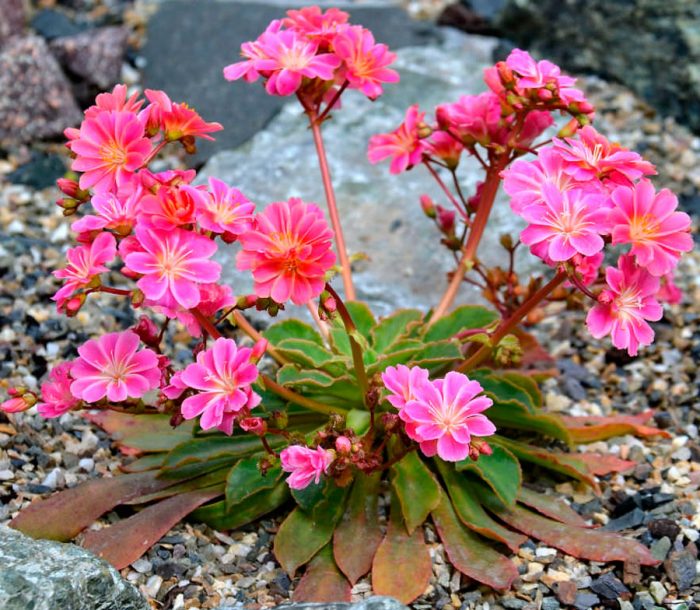 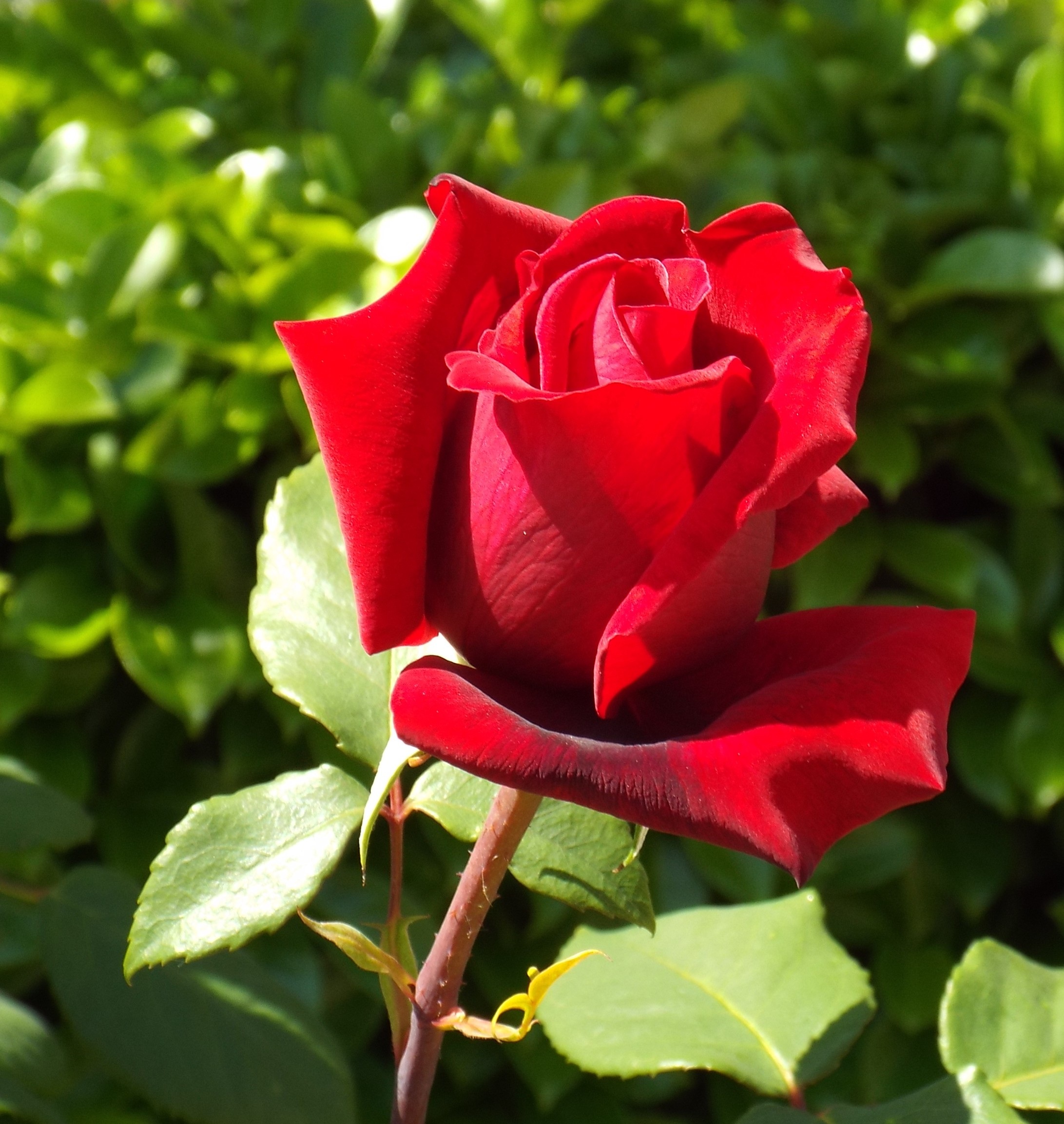 Левизия
Астра
роза
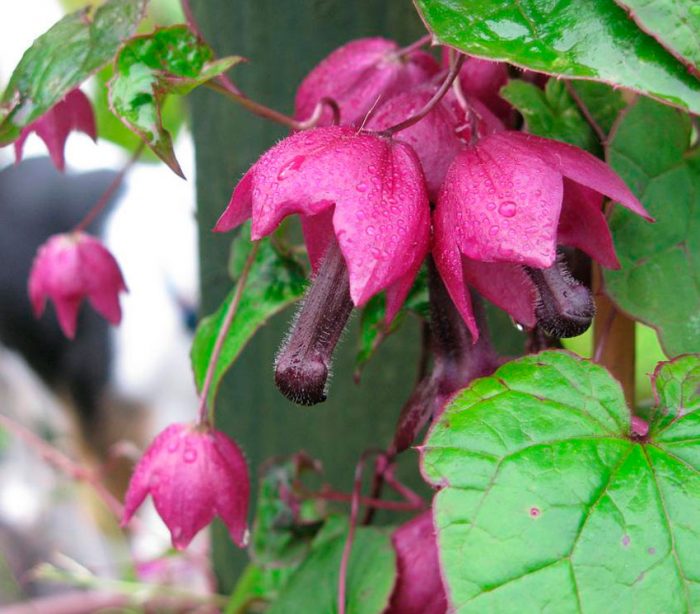 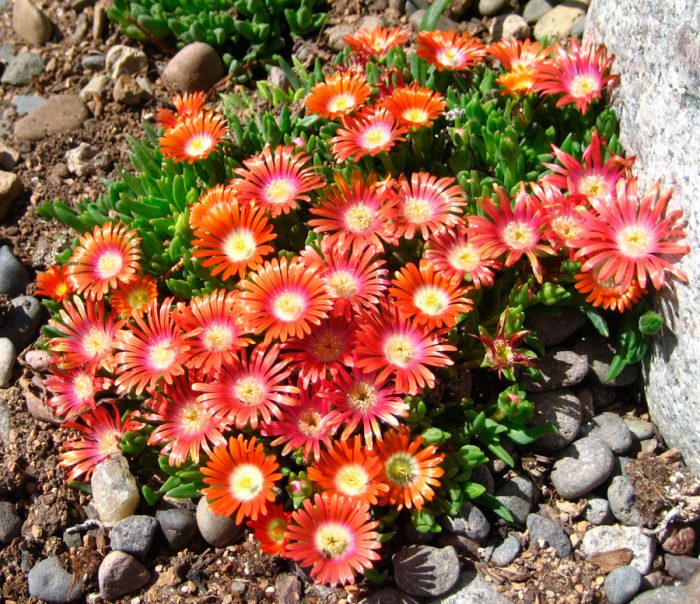 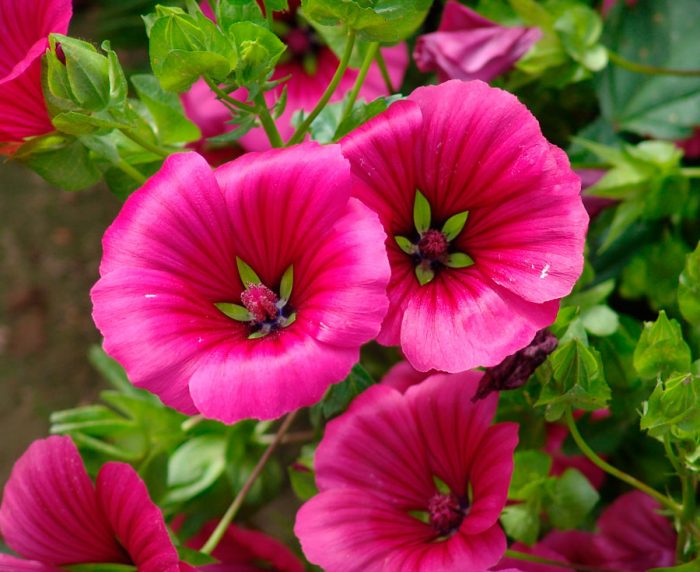 Малопа
Делосперма
Родохитон
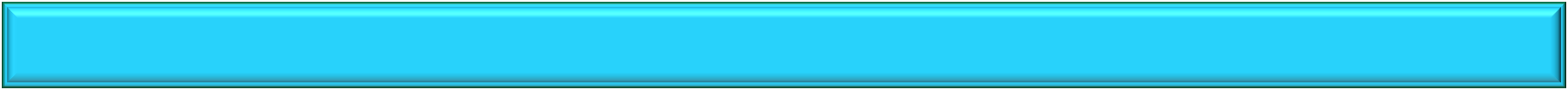 5
САДОВЫЕ ЦВЕТЫ
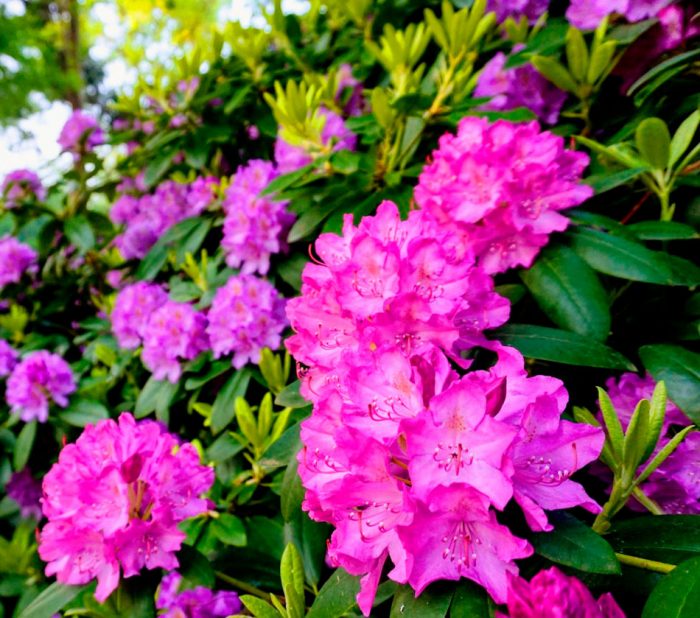 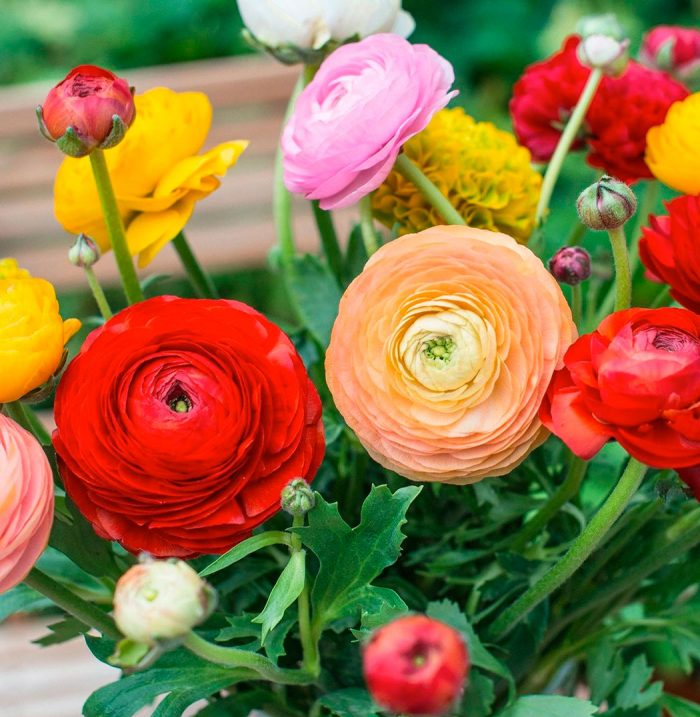 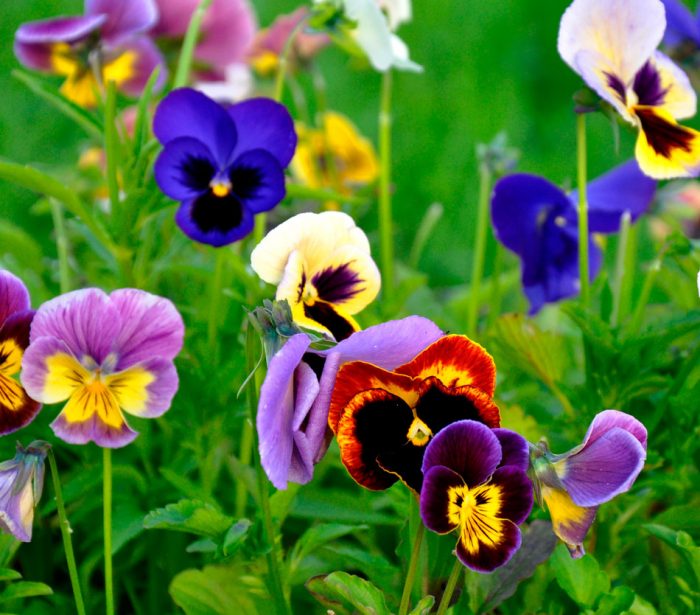 Анютины глазки
Рододендрон
Ранункулюс
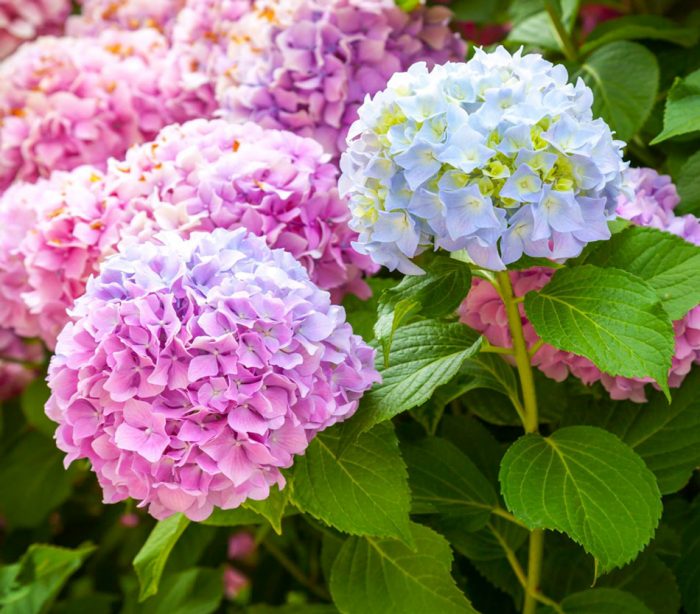 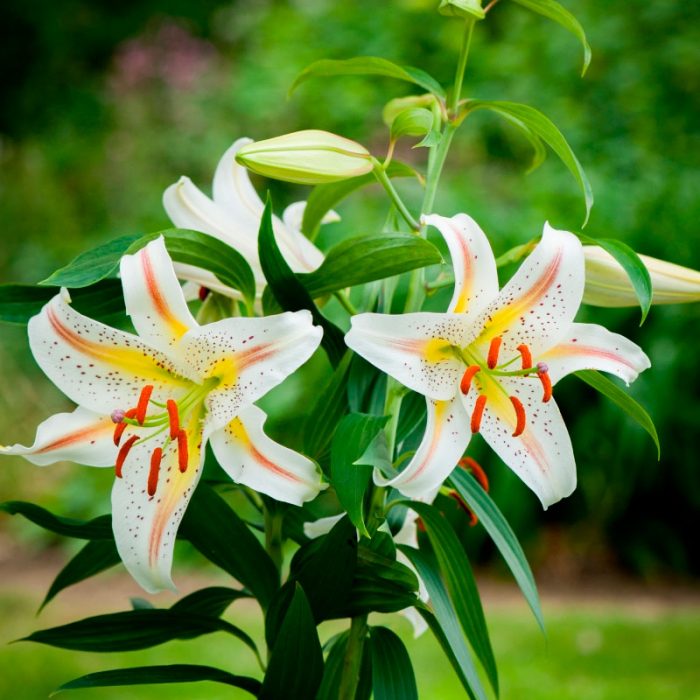 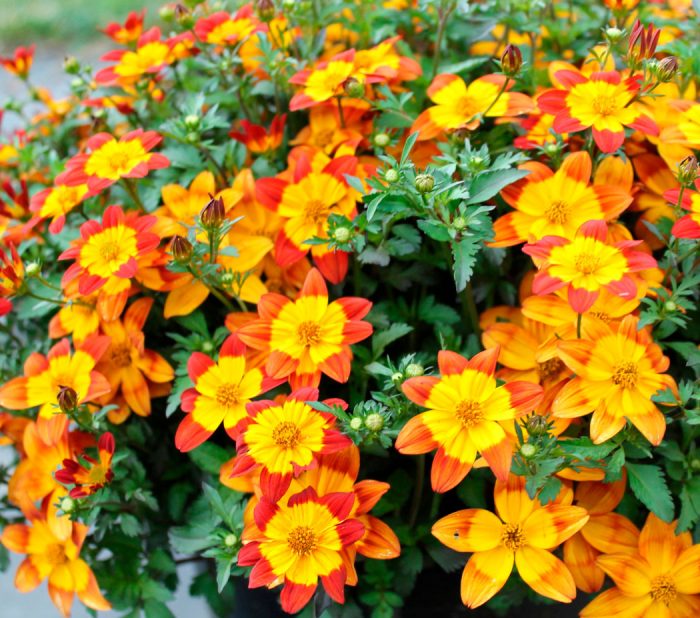 Лилии
Биденс
Гортензия
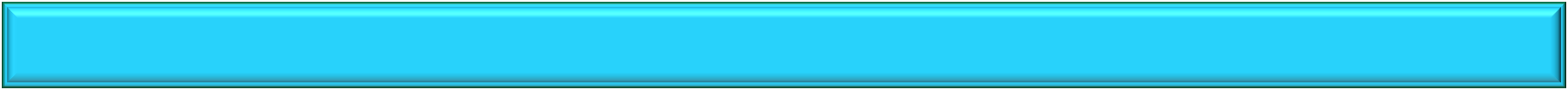 САДОВЫЕ ЦВЕТЫ
6
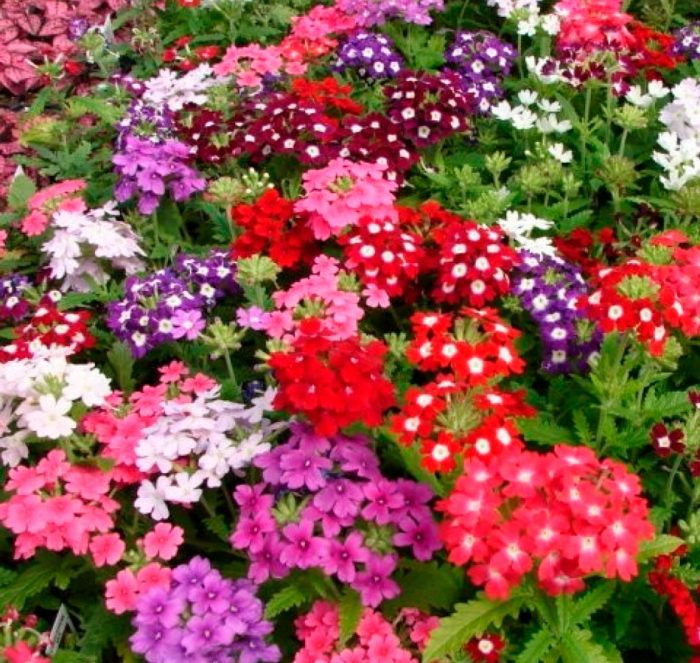 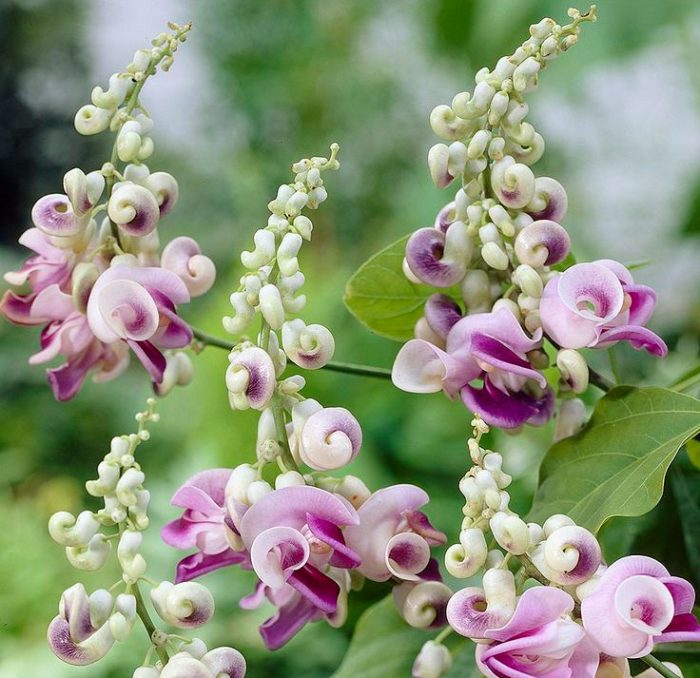 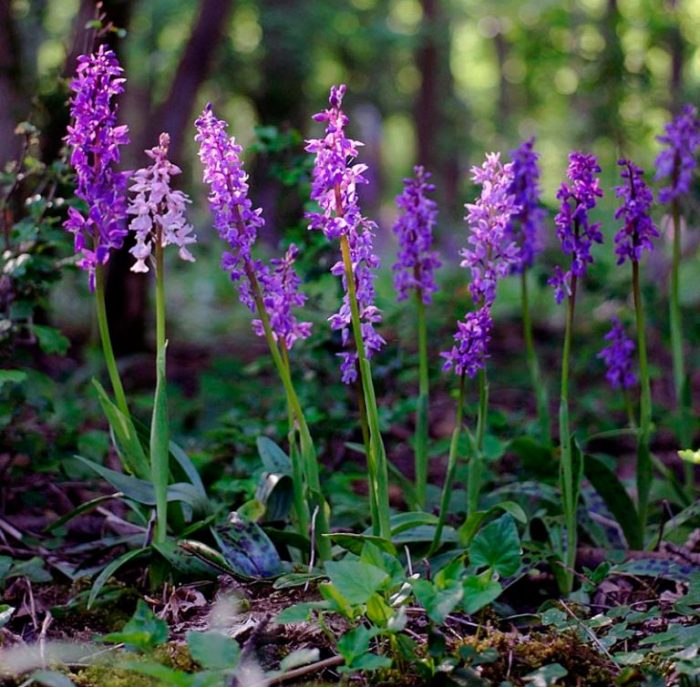 Вербена
Вигна Каракалла
Ятрышник
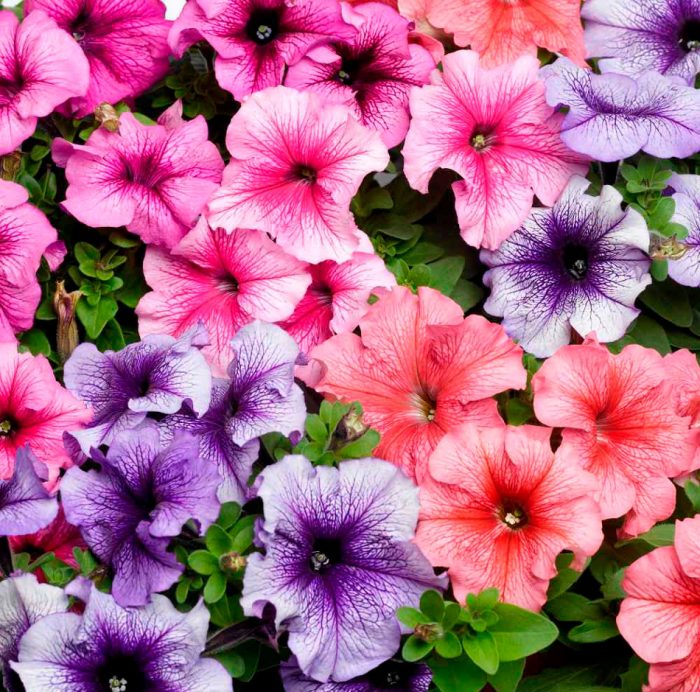 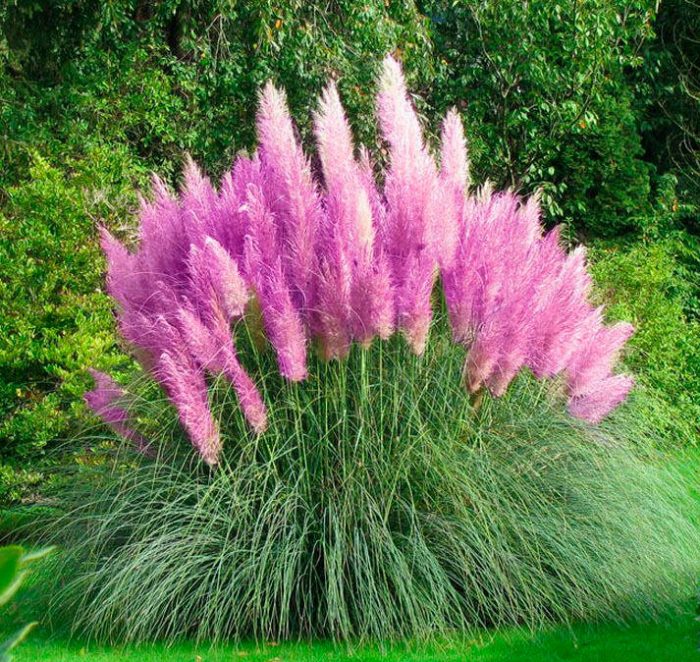 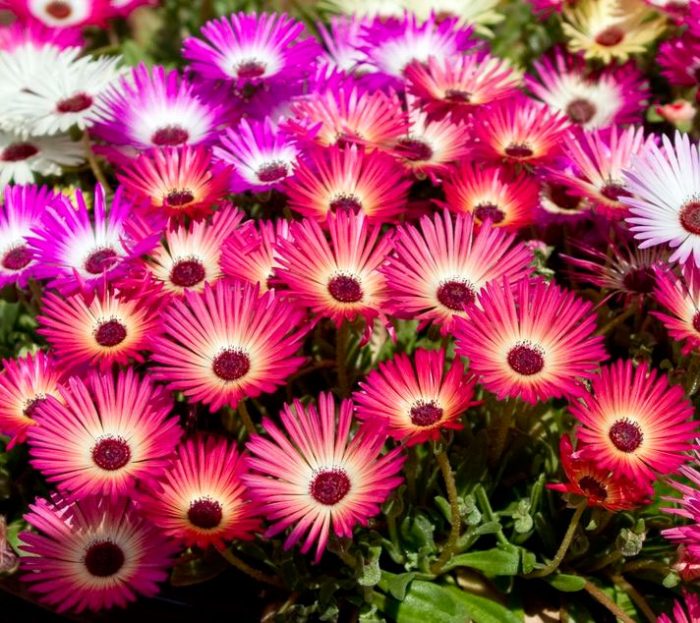 Доротеантус
Петуния
Кортадерия
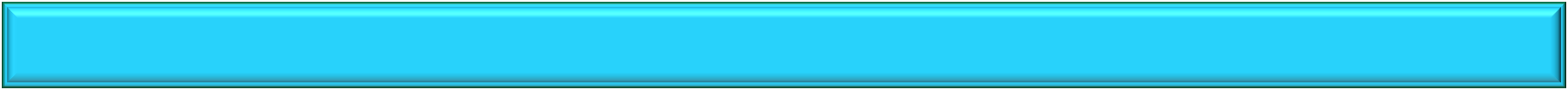 САДОВЫЕ ЦВЕТЫ
7
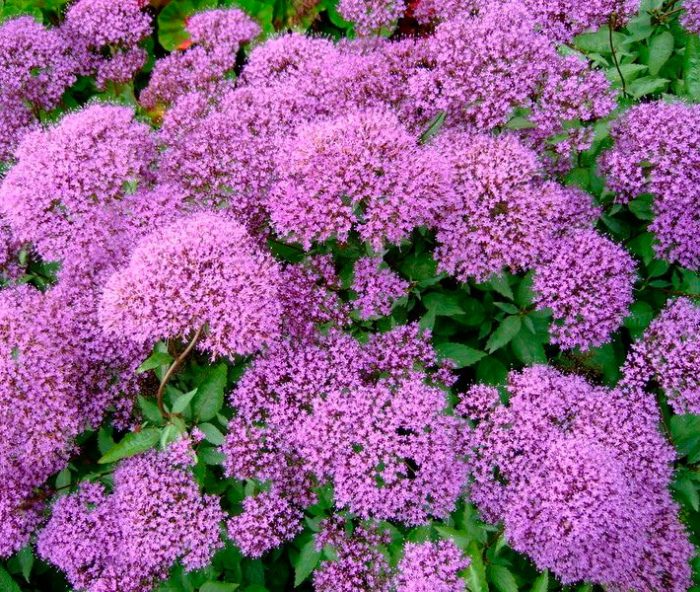 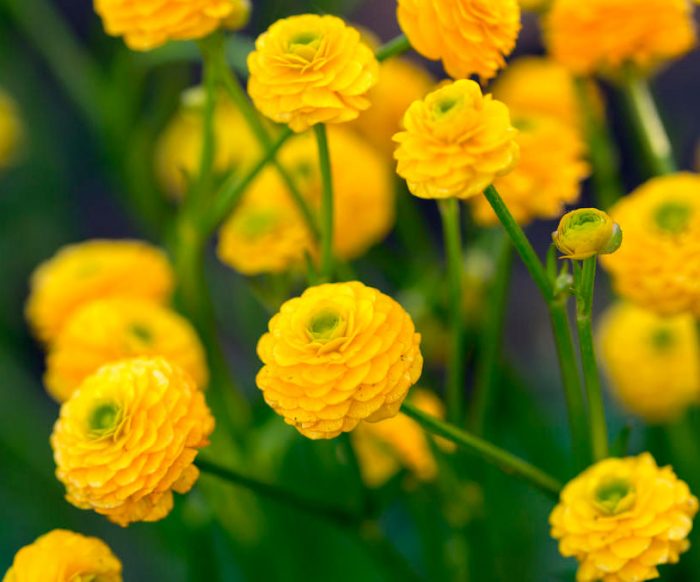 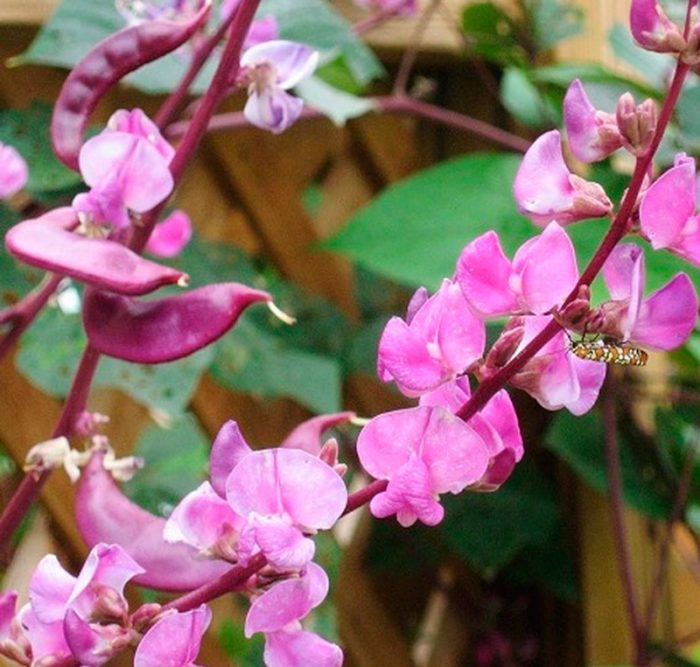 Трахелиум
Лютик
Долихос
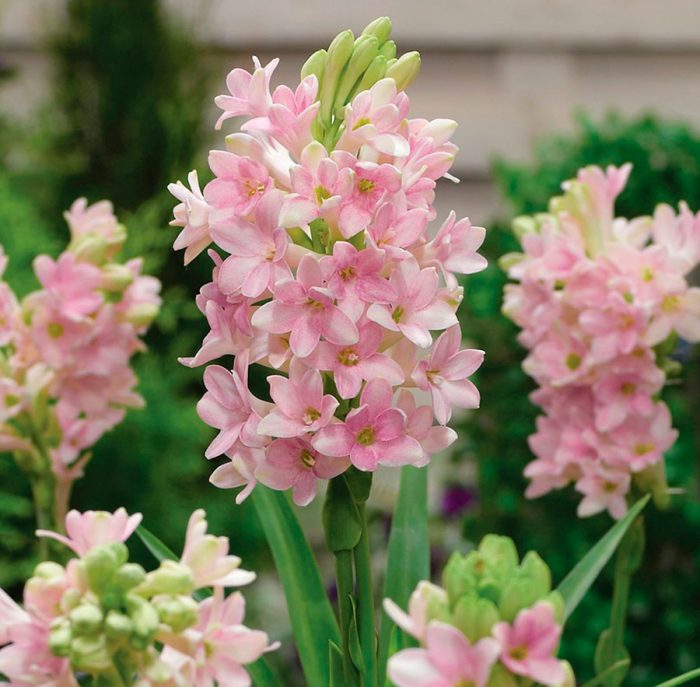 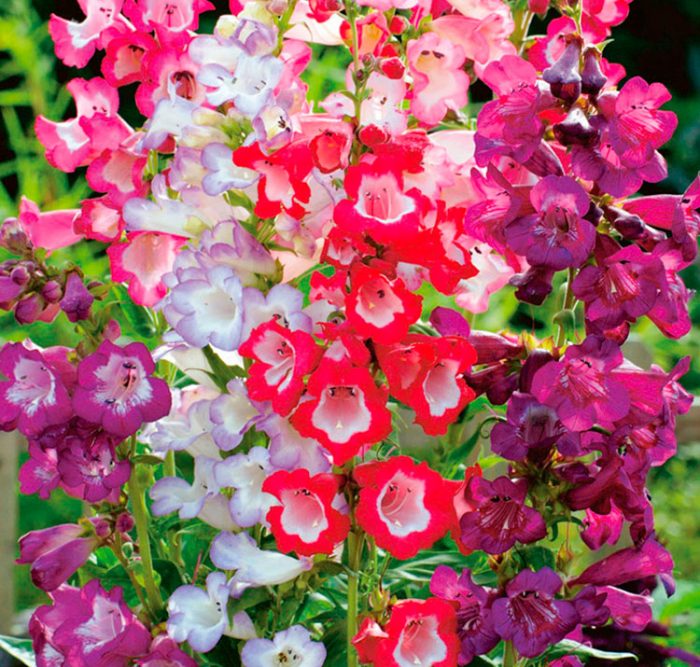 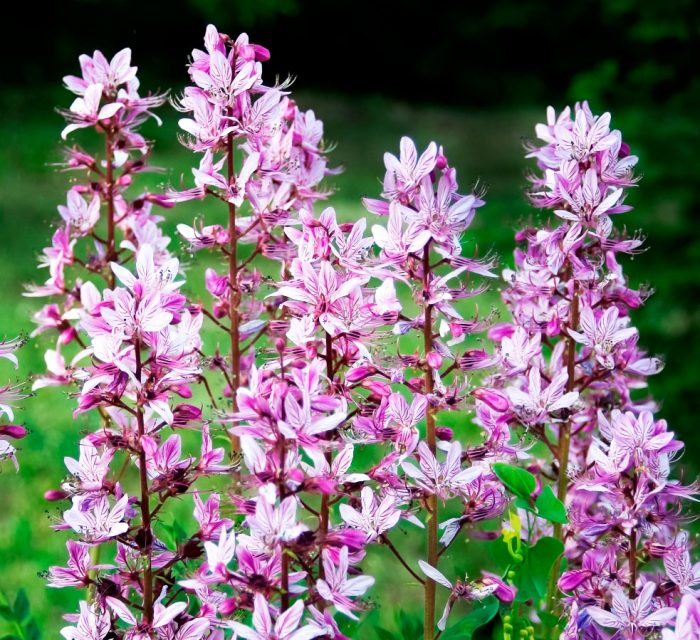 Ясенец
Пенстемон
Тубероза (полиантес)
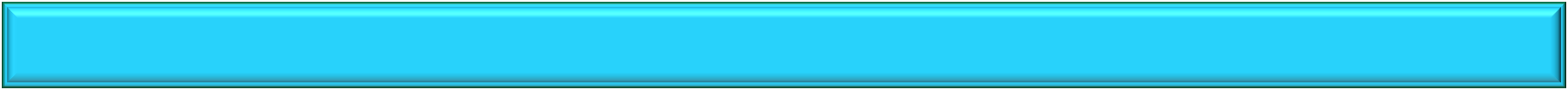 КОМНАТНЫЕ ЦВЕТЫ
8
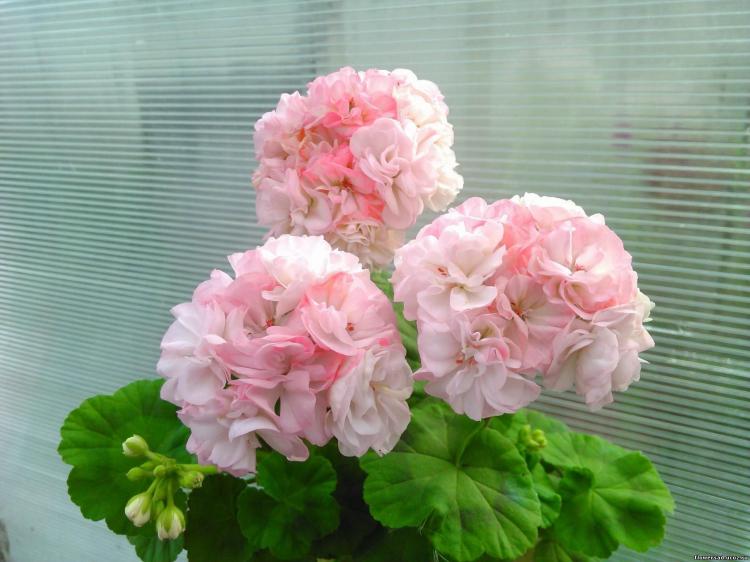 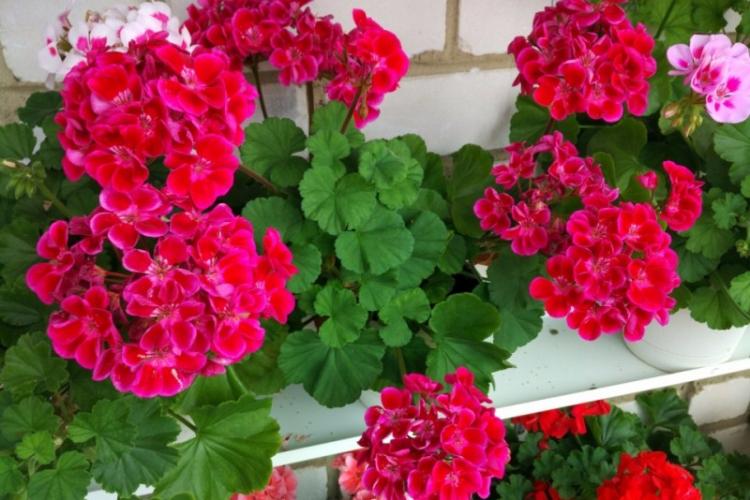 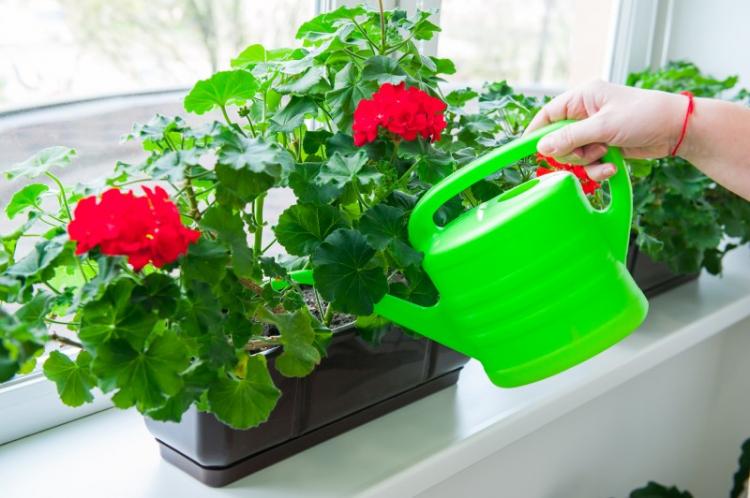 Герань
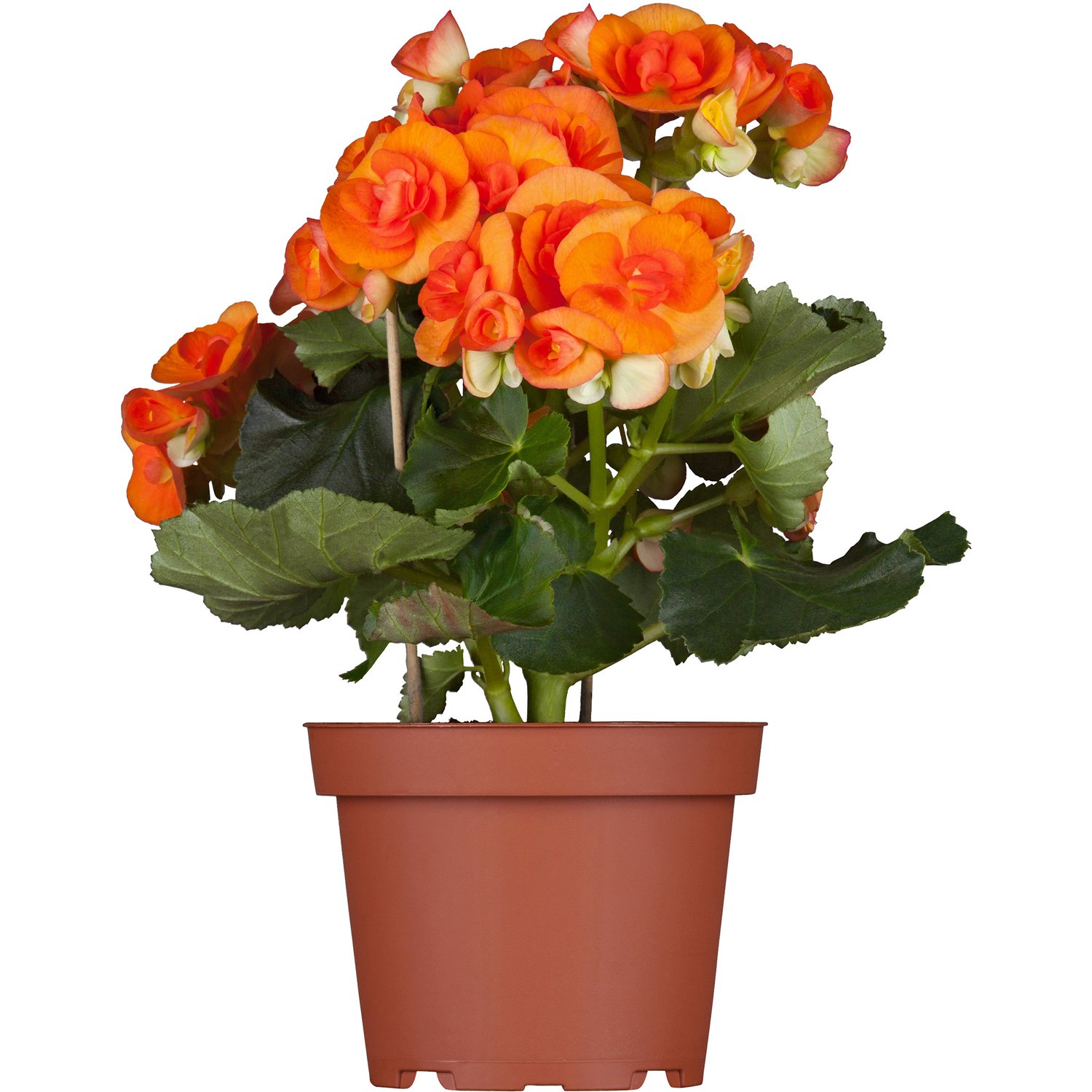 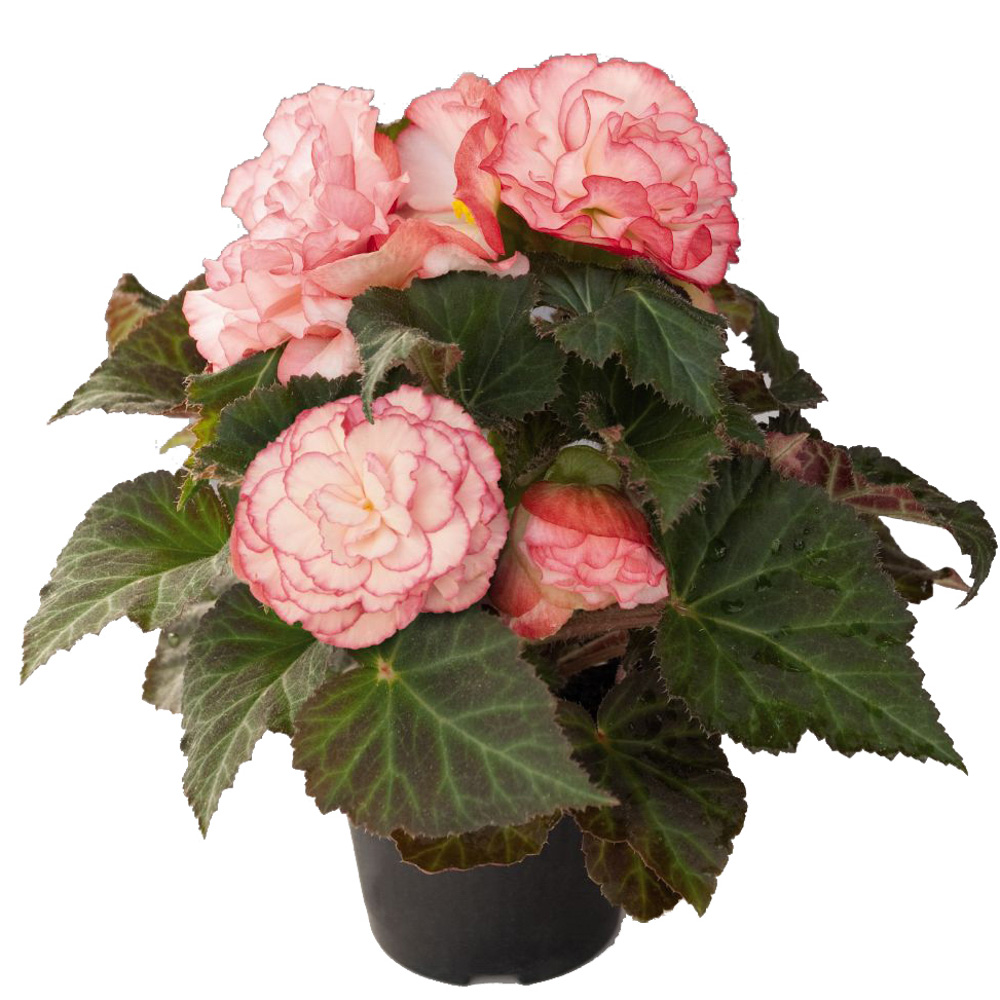 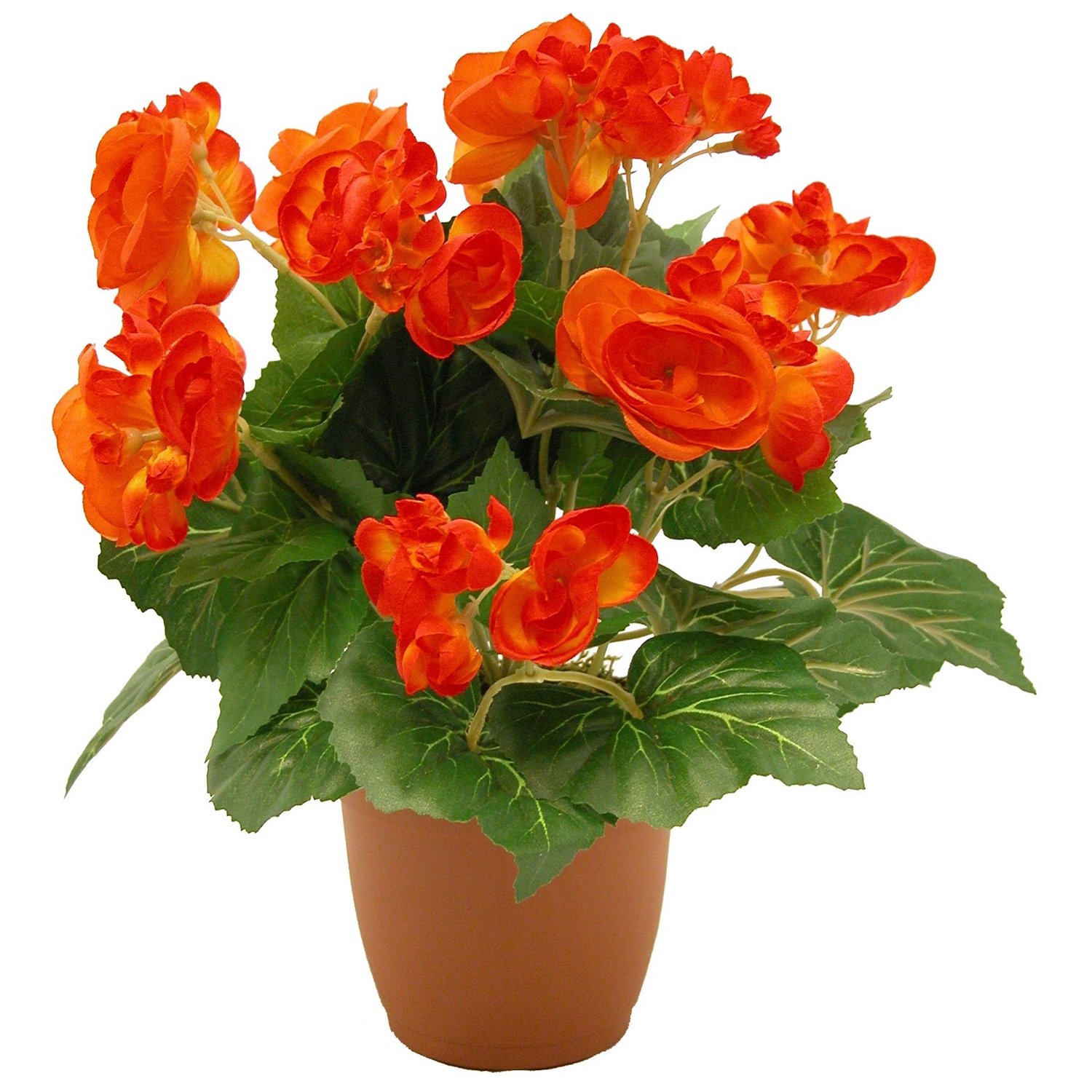 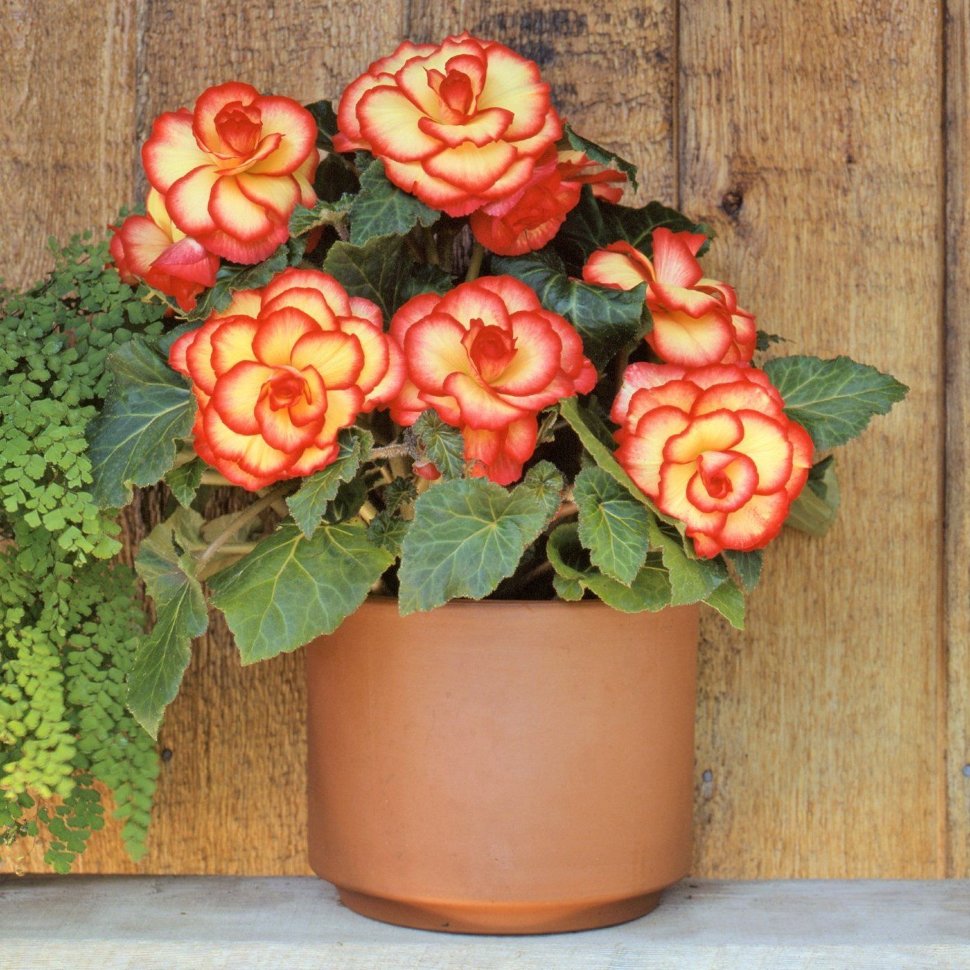 Бегония
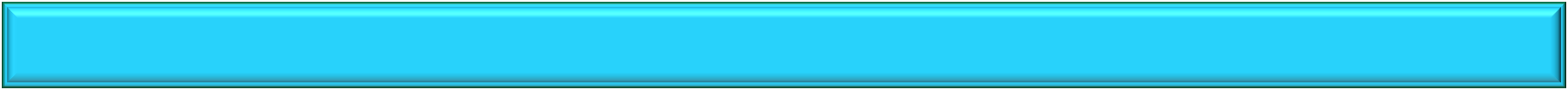 КОМНАТНЫЕ ЦВЕТЫ
9
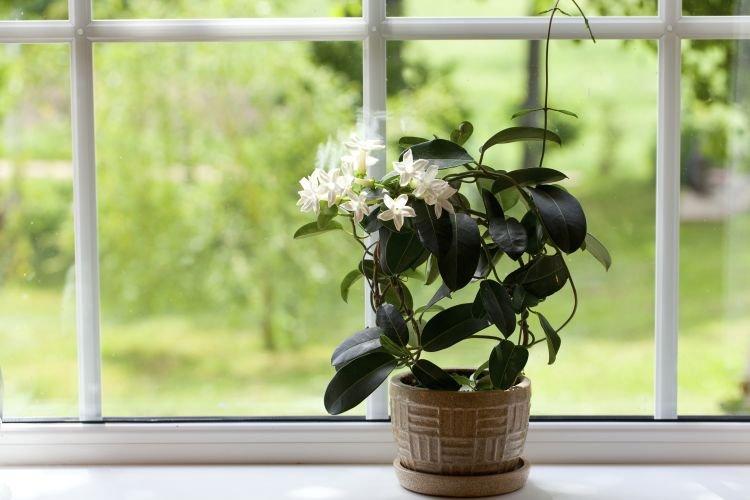 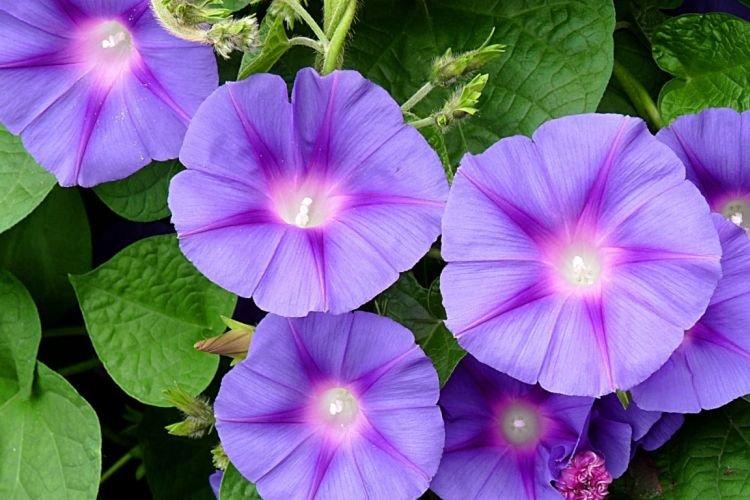 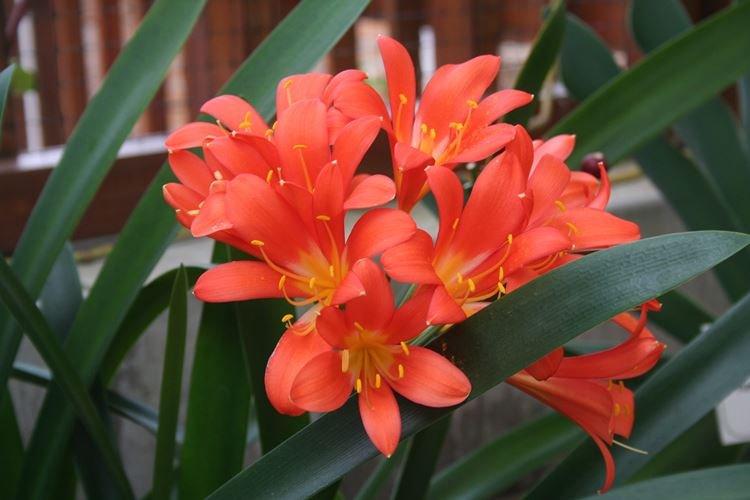 Жасмин
Кливия
Ипомея
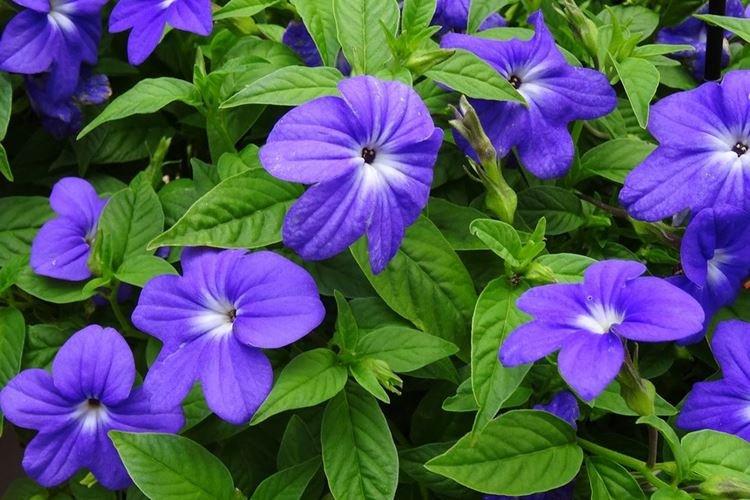 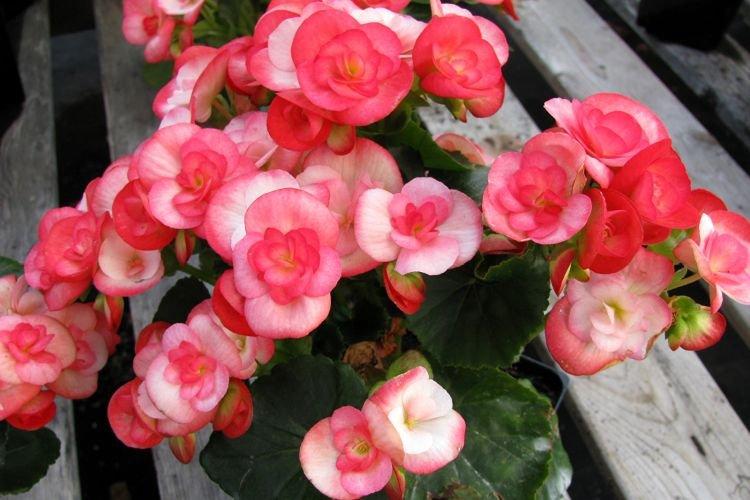 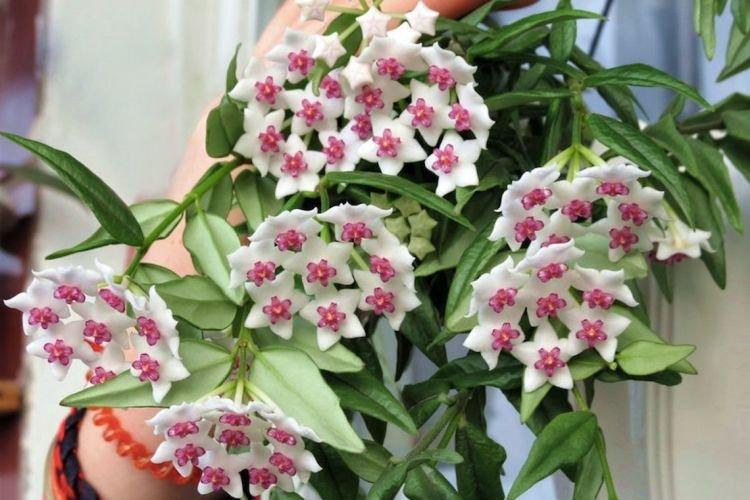 Броваллия
Бегония
Хойя
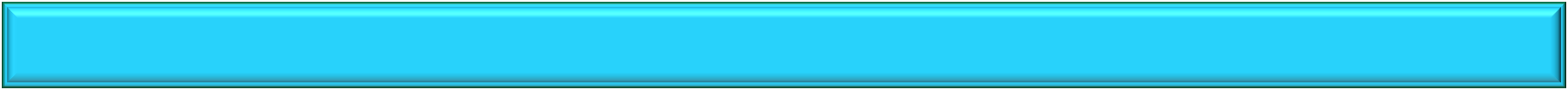 КОМНАТНЫЕ ЦВЕТЫ
10
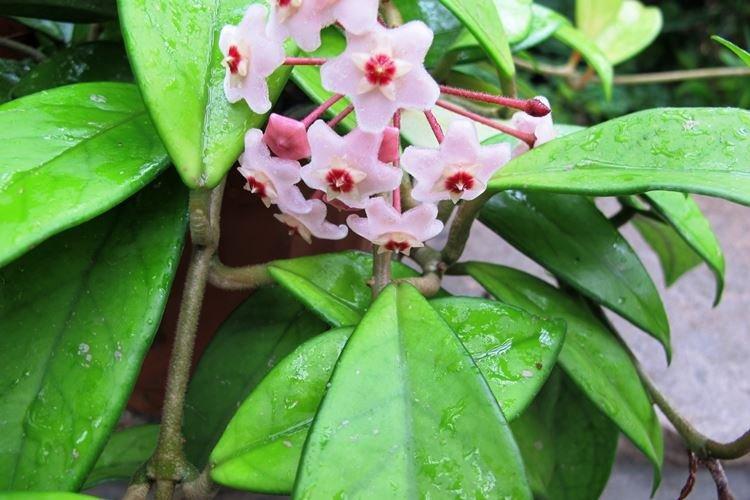 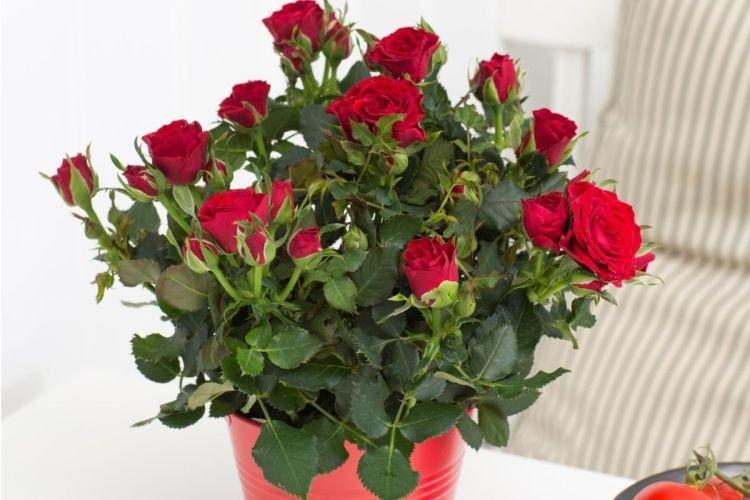 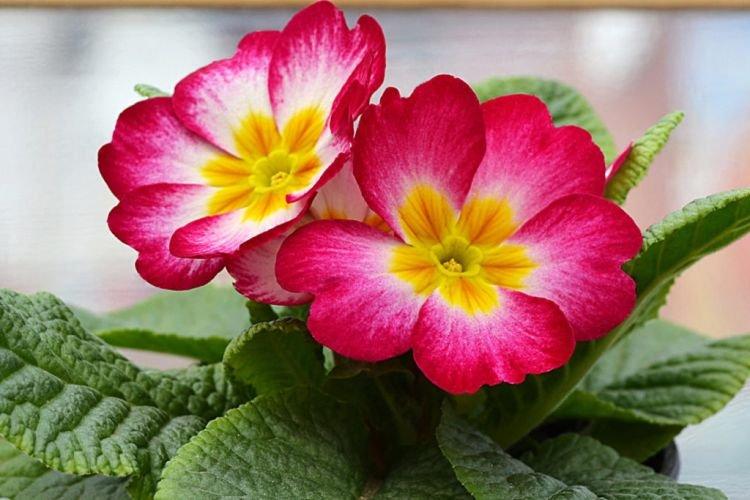 Примула
Восковой плющ Хойя
Комнатная роза
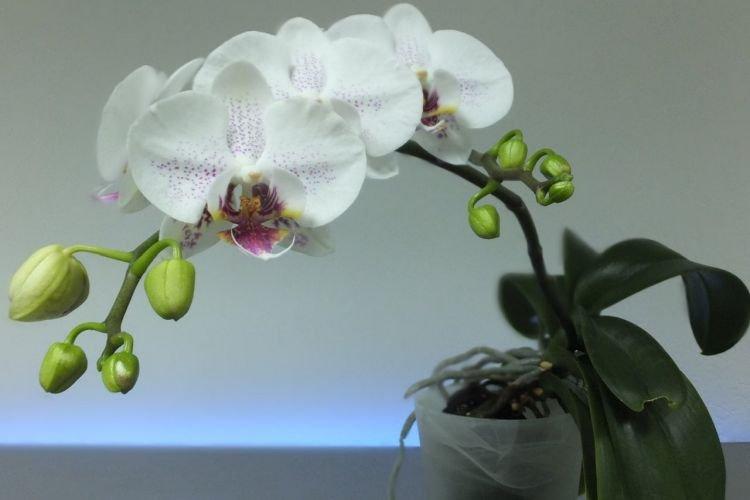 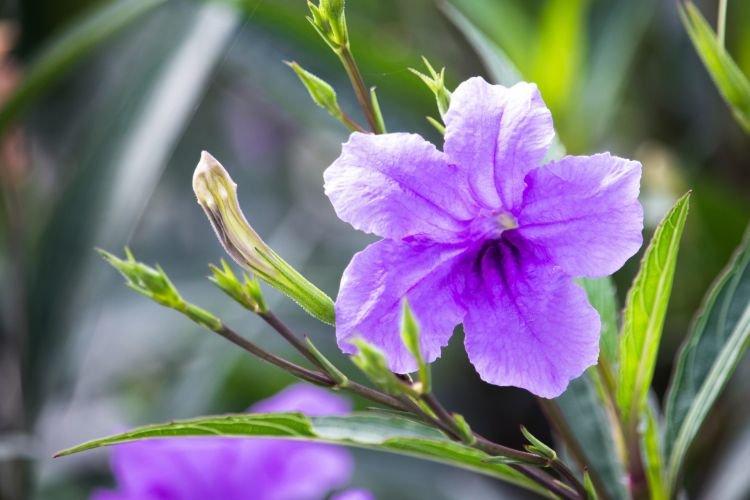 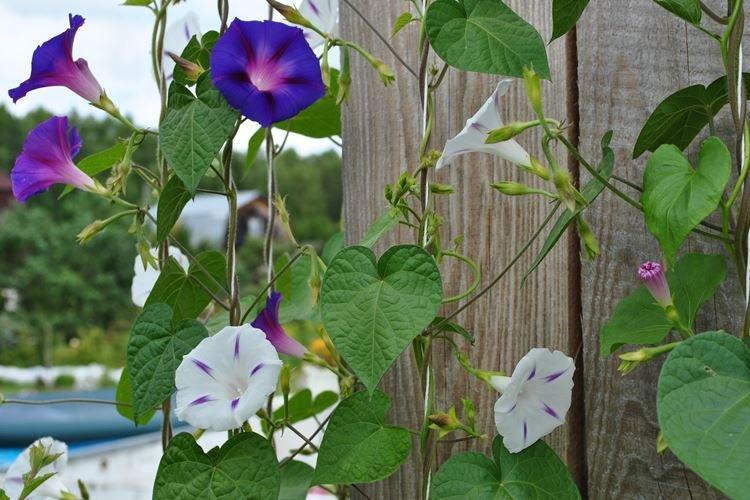 Фаленопсис
Руэлия
Трехцветная ипомея
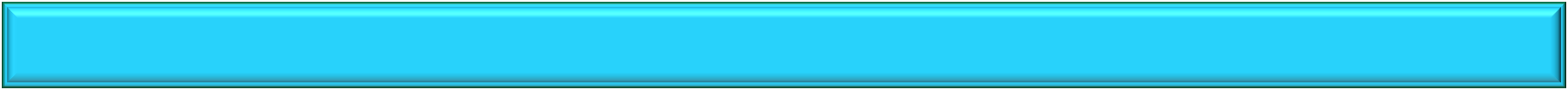 КОМНАТНЫЕ ЦВЕТЫ
11
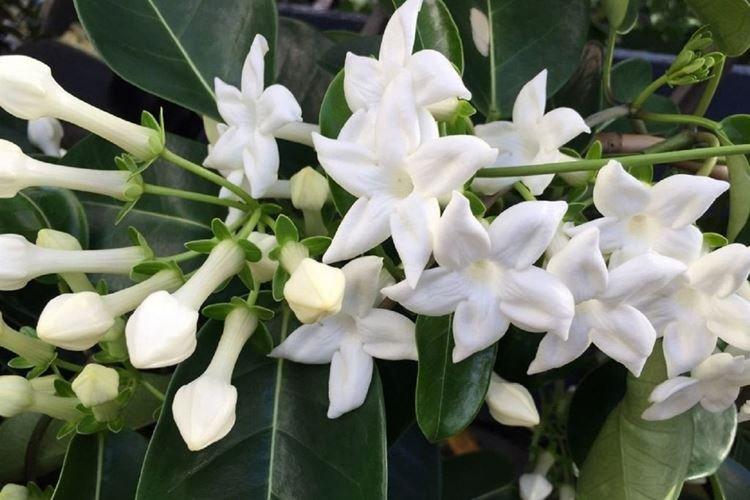 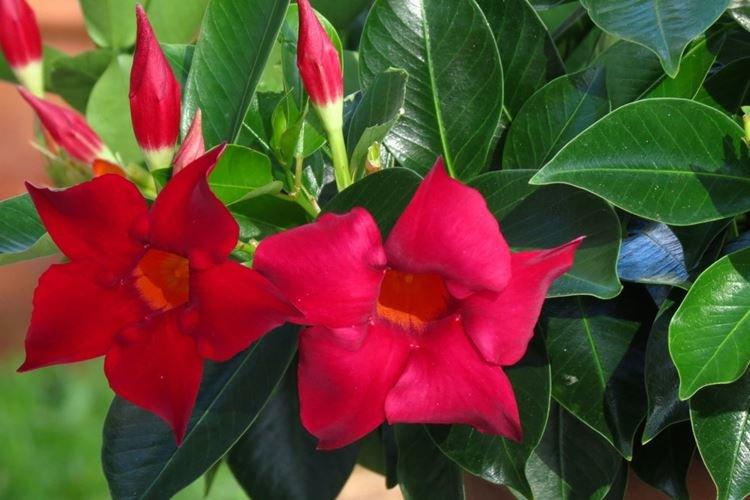 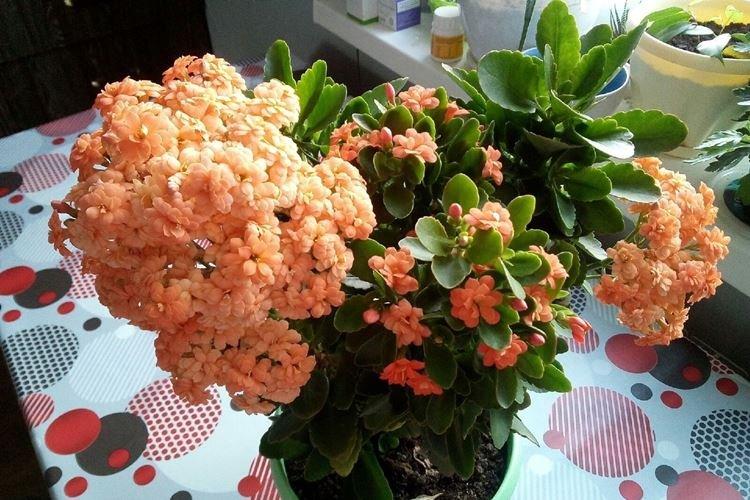 Каланхое Блоссфельда
Стефанотис
Дипладения
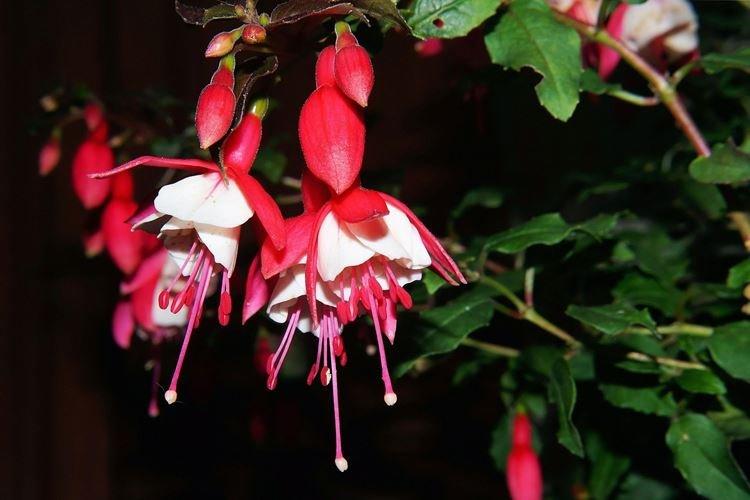 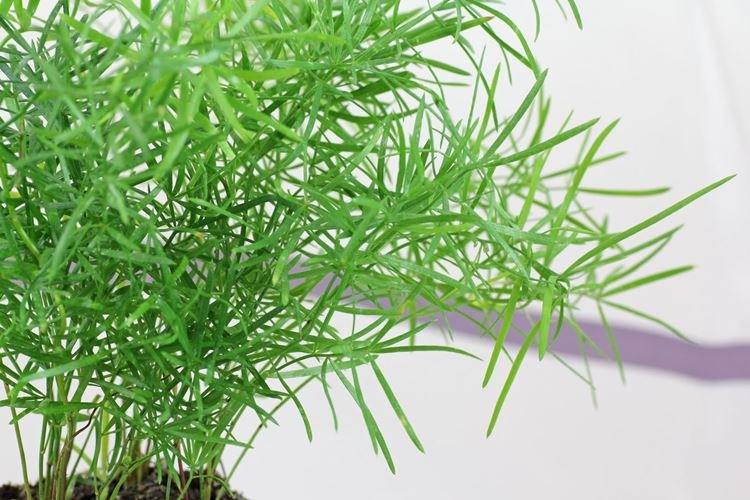 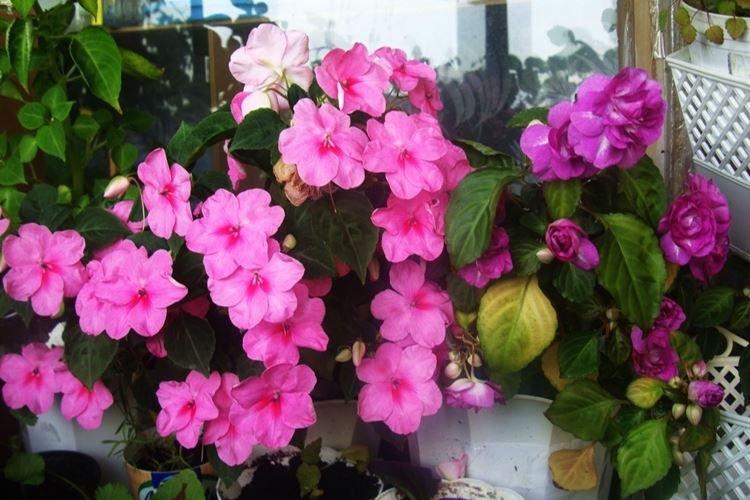 Бальзамин
Фуксия
Аспарагус
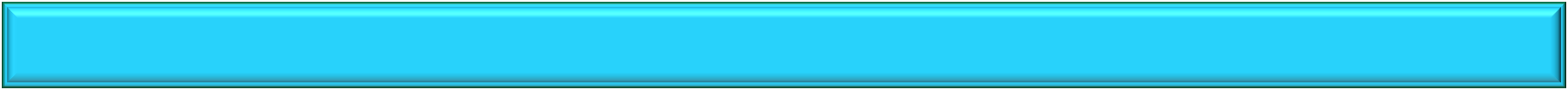 КОМНАТНЫЕ ЦВЕТЫ
12
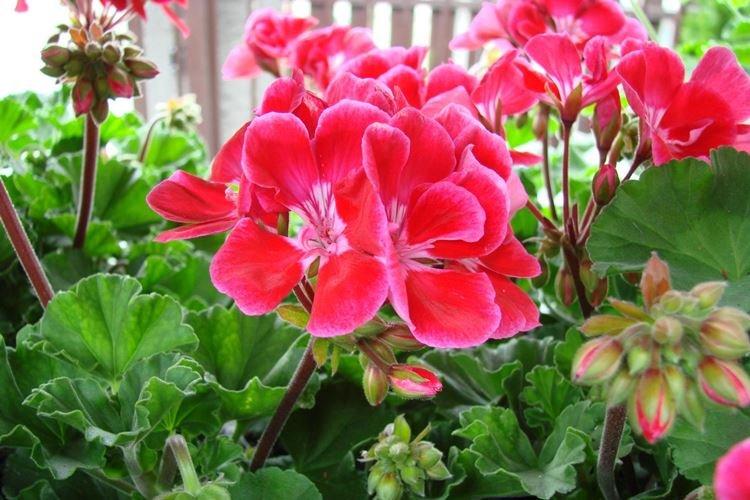 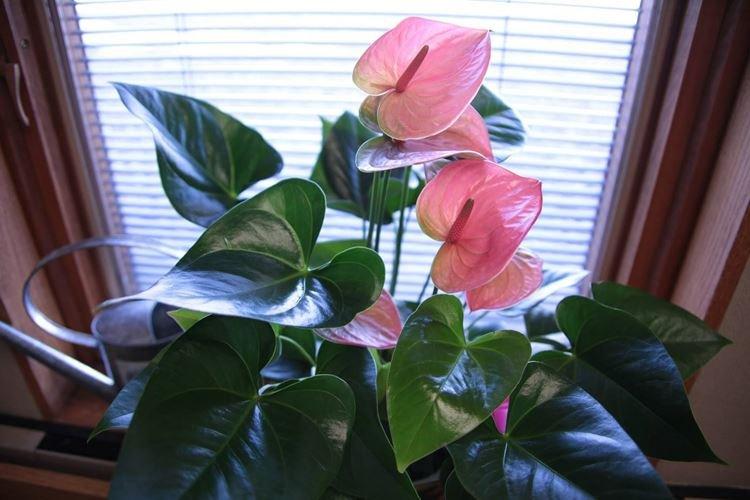 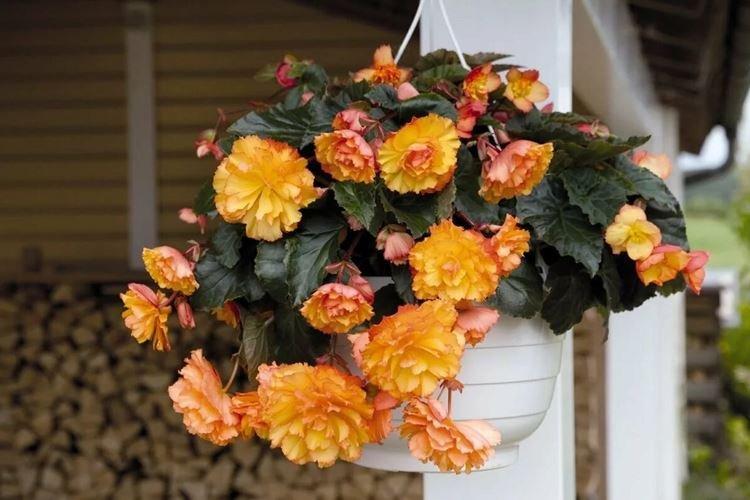 Пеларгония
Бегония
Антуриум
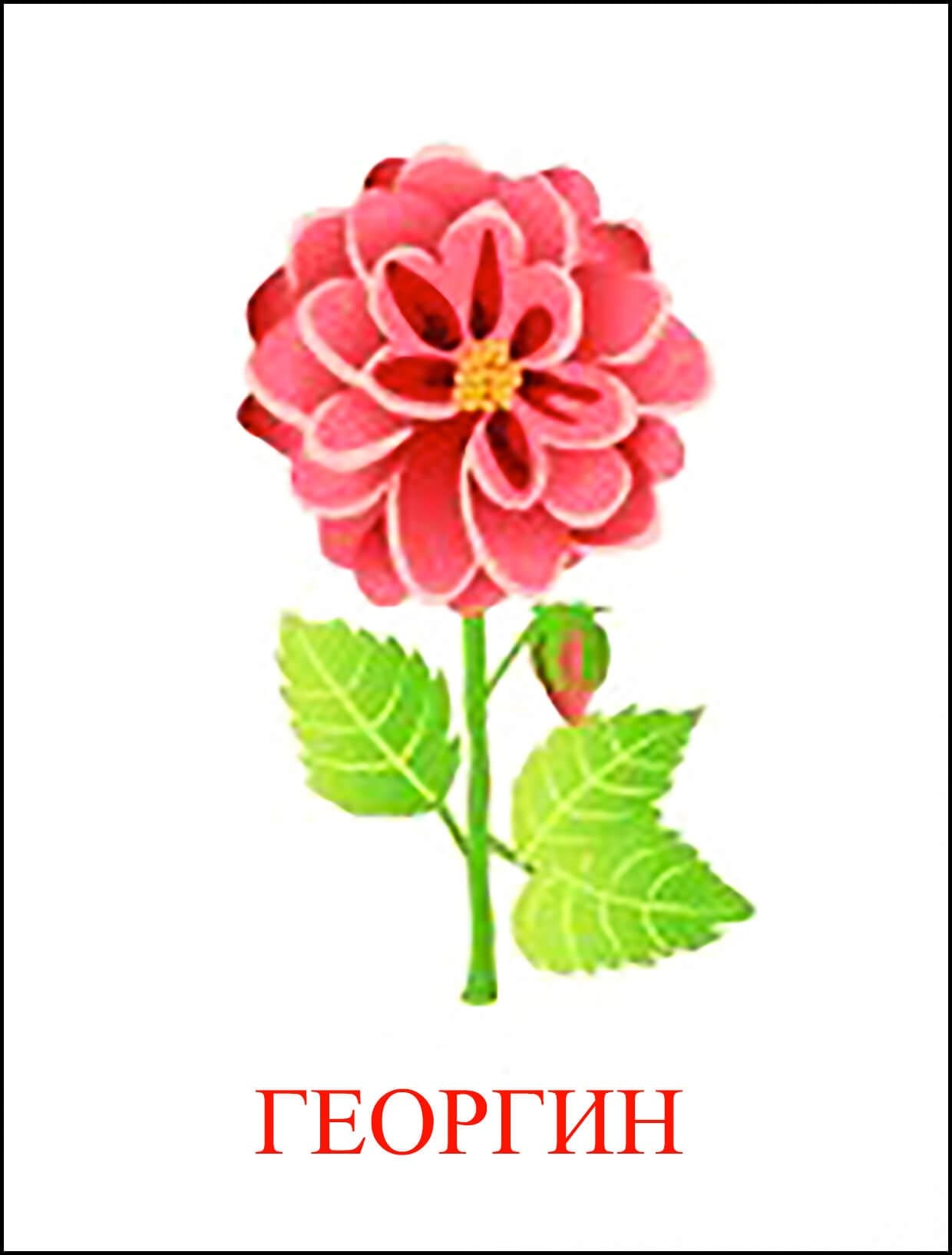 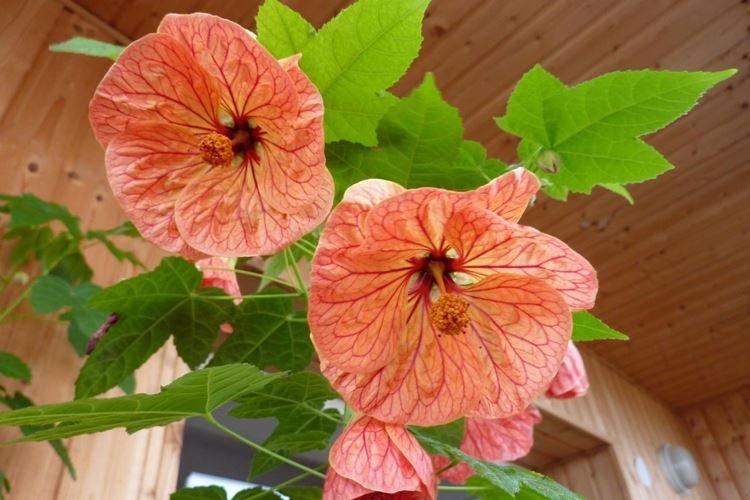 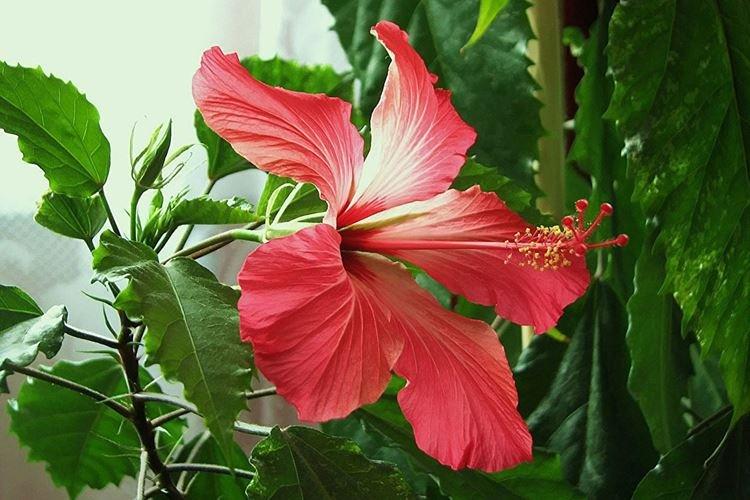 Абутилон
Гибискус
Георгин
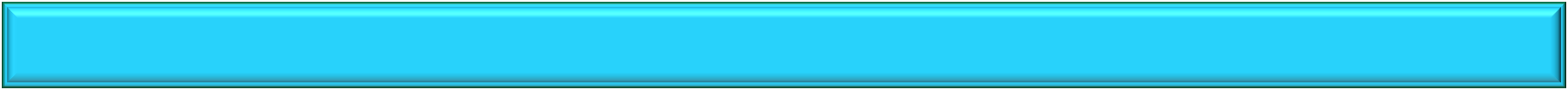 КОМНАТНЫЕ ЦВЕТЫ
13
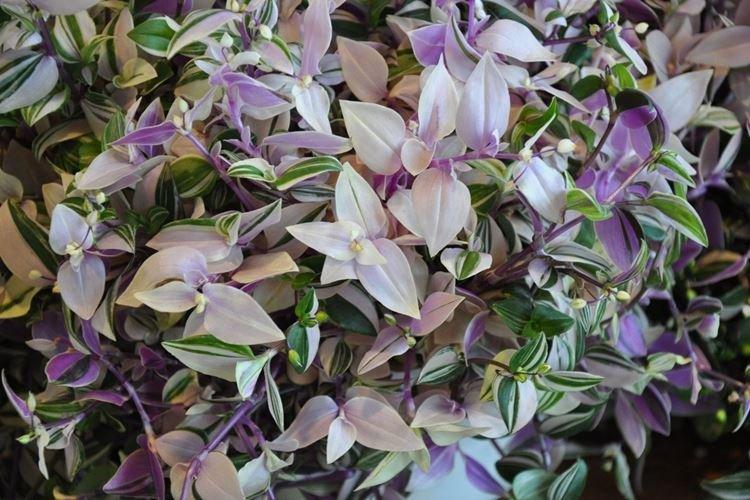 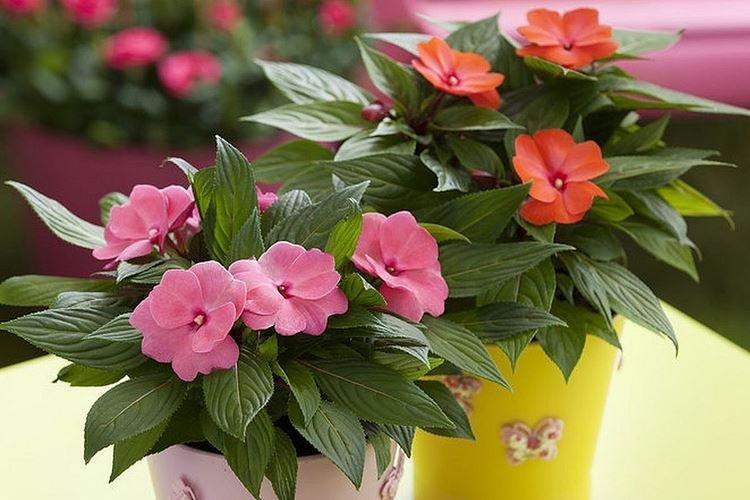 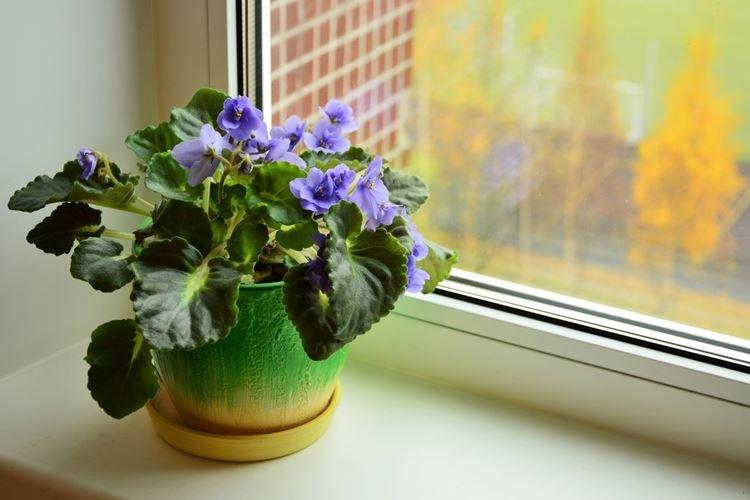 Традесканция
Фиалка
Бальзамин
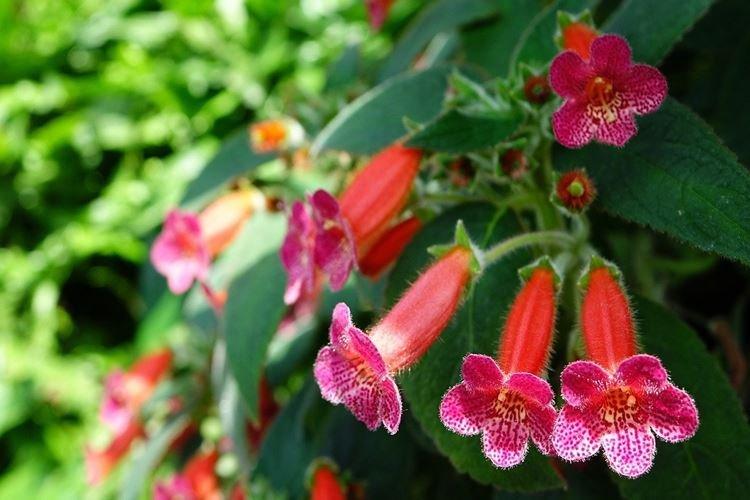 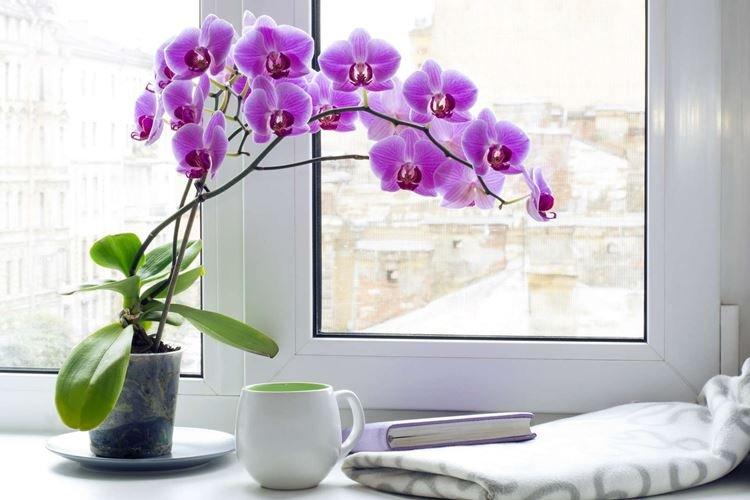 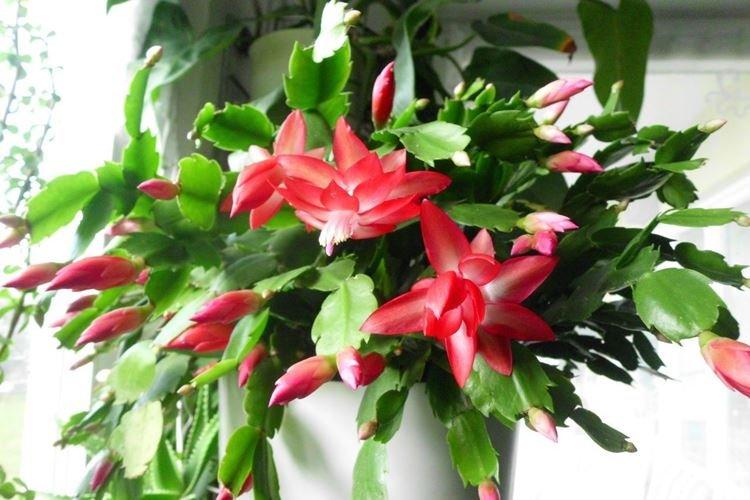 Колерия
Орхидея
Декабрист
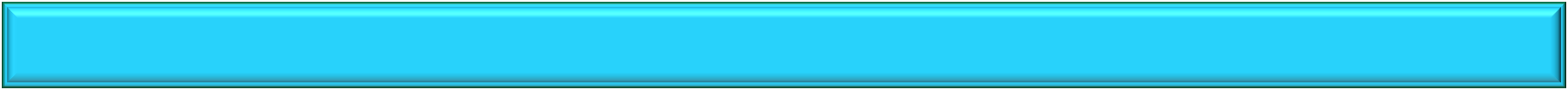 14
Ц  В  Е  Т  Ы
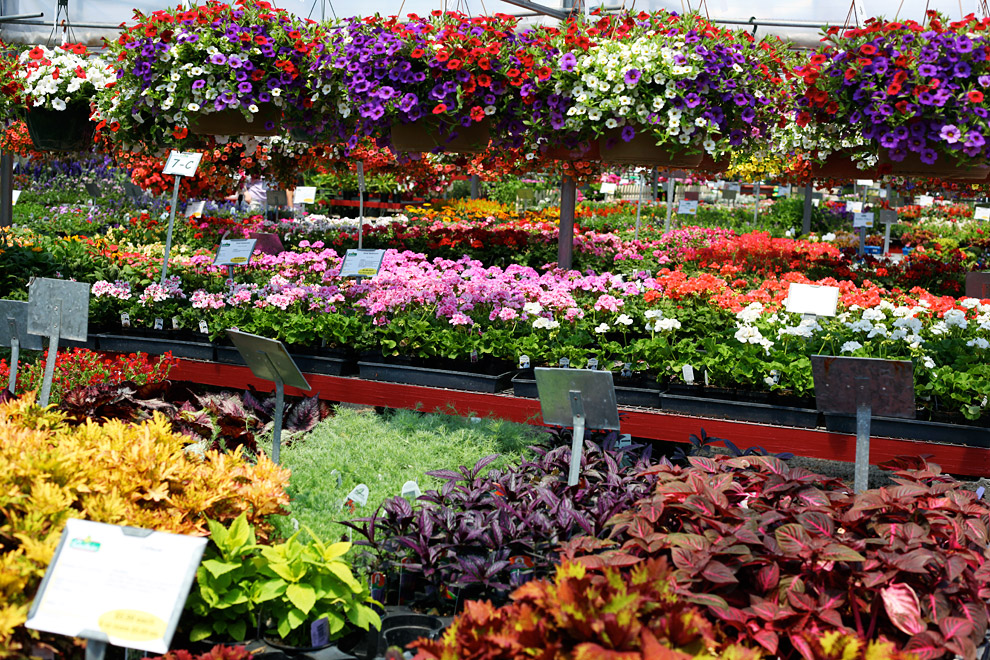 На окне моём цветочкиОчень весело живут.Словно в маленьком садочкеОчутились они тут.
Декабрист разросся классно,Занял много места здесь.Каланхоэ шапкой краснойХочет вновь уже расцвесть.
Вот герань в горшке белеет,Толстолобик толст как дуб.Здесь алоэ зеленеет,И фиалки все цветут.
Распустились как-то сразу,Очень много красок в них.То-то радостно мне глазуОт красоток расписных.
Обо всех об них забочусь,Поливаю строго в срок.Только я встаю короче,Сразу же бегу в садок.
Разговариваю нежноС каждым я своим цветком.Хорошо моим цветочкамНа окне уютном жить,Жизнь давать другим росточкам,Радость в дом мой приносить!